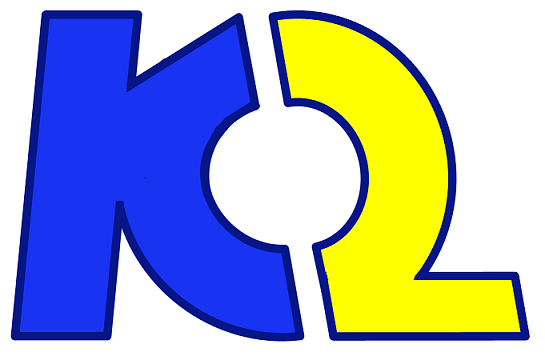 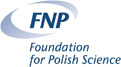 E. De Lucia 
LNF-INFN
Development of CGEM technology for ultra-light tracking detectors
June 4 th 2013   Jagiellonian University Krakow
KLOE at DAFNE  f-factory
Frascati φ-factory DAφNE: an e+e- collider @ √s =1019.4 MeV = Mφ 

Best performance in 2005:
Lpeak = 1.4 × 1032 cm-2s-1
∫ Ldt = 8.5 pb-1/day

KLOE has acquired 2.5 fb-1 @ √s=Mφ  (2001-05)
+ 250 pb-1 off-peak @ √s=1 GeV
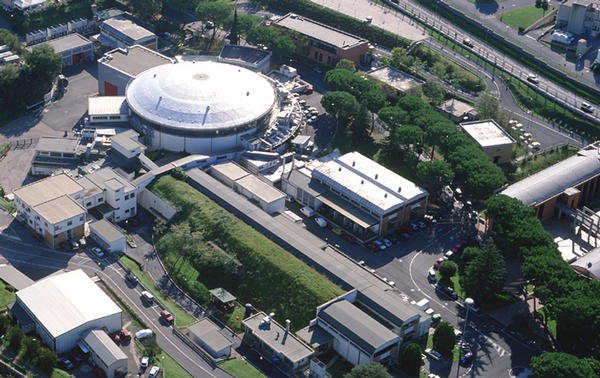 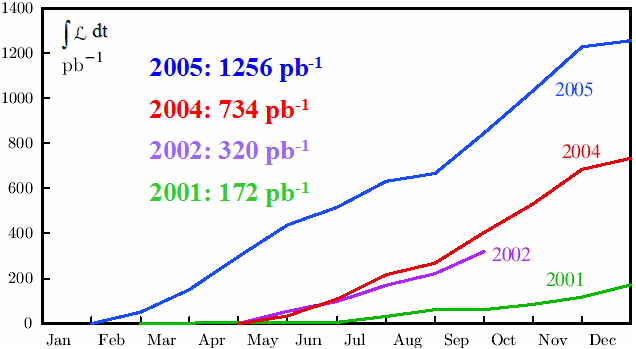 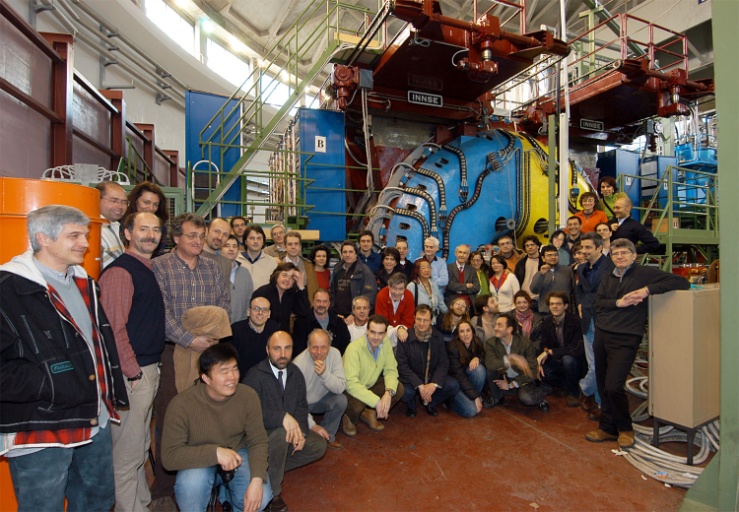 Precision Kaon and Hadron Physics with KLOE Rivista del Nuovo Cimento Vol.31, N.10 (2008)
Erika De Lucia --  Symposium at Jagiellonian University,  June 04 2013 Krakow
2
KLOE at DAFNE  f-factory
Frascati φ-factory DAφNE: an e+e- collider @ √s =1019.4 MeV = Mφ 

Best performance in 2005:
Lpeak = 1.4 × 1032 cm-2s-1
∫ Ldt = 8.5 pb-1/day

KLOE has acquired 2.5 fb-1 @ √s=Mφ  (2001-05)
+ 250 pb-1 off-peak @ √s=1 GeV
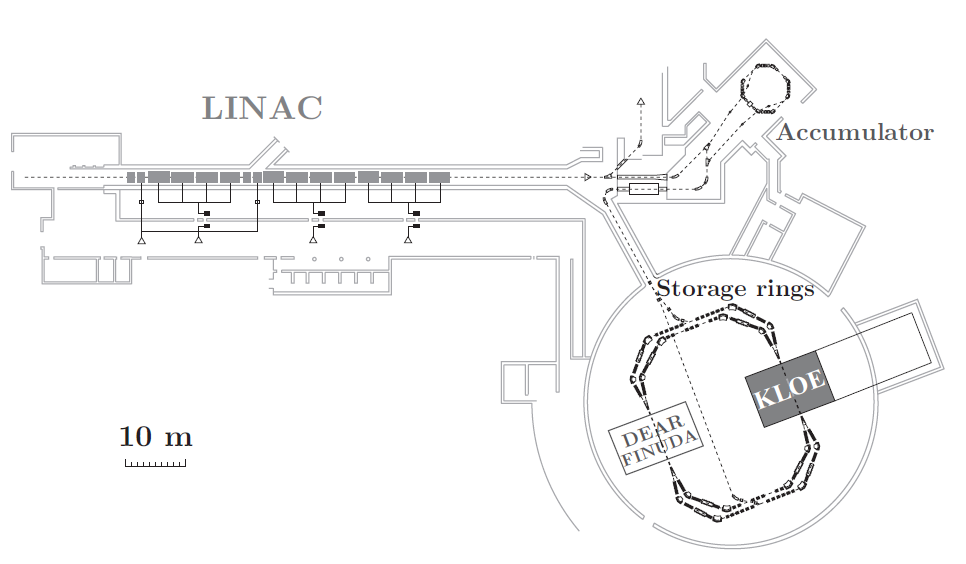 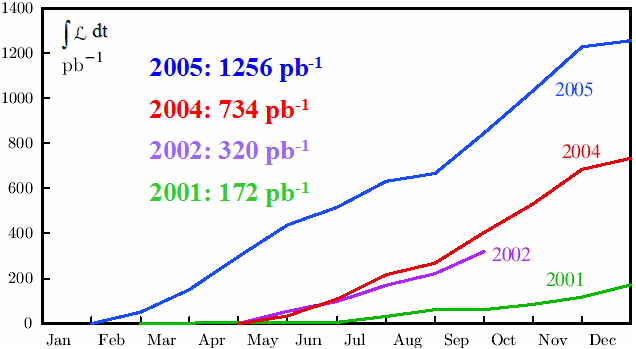 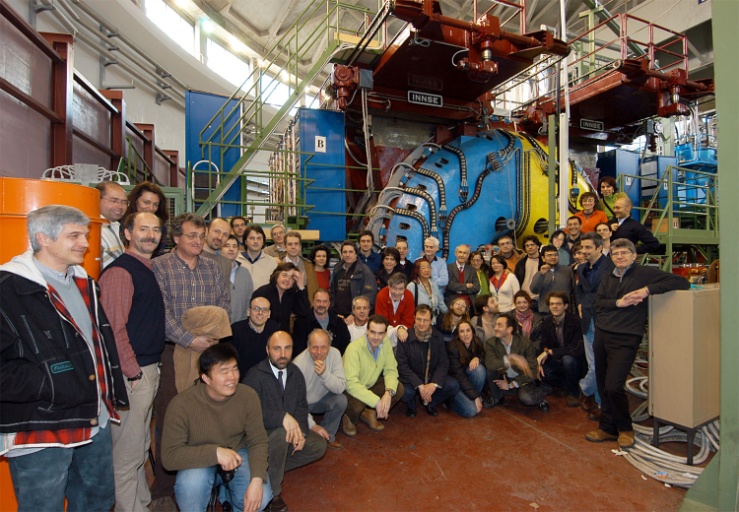 Precision Kaon and Hadron Physics with KLOE Rivista del Nuovo Cimento Vol.31, N.10 (2008)
Erika De Lucia --  Symposium at Jagiellonian University,  June 04 2013 Krakow
3
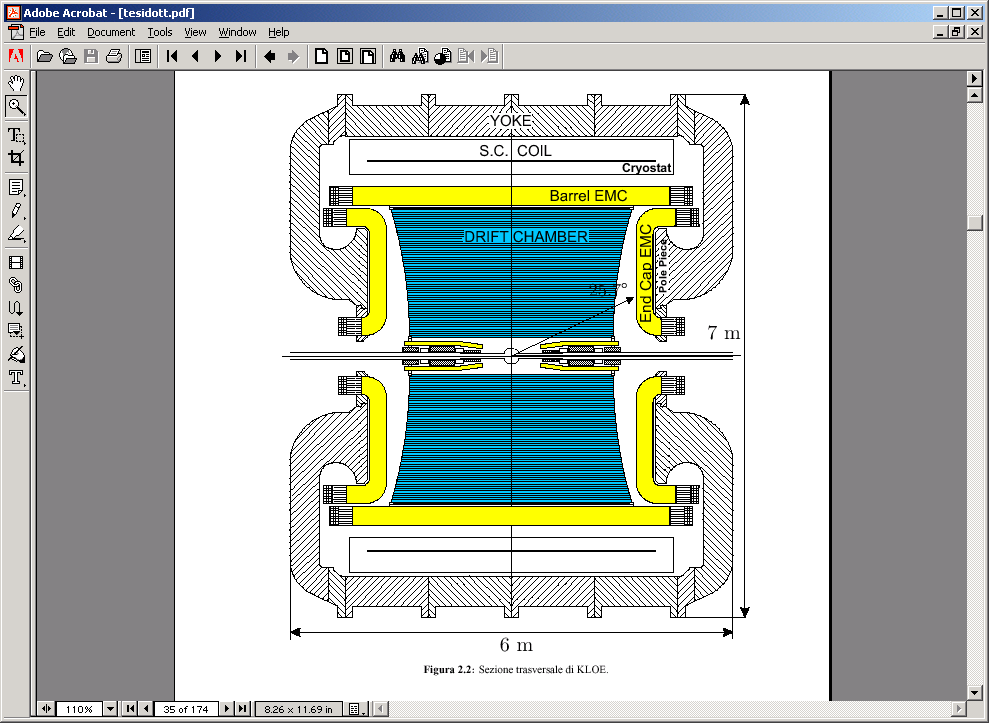 7m
6 m
KLOE at DAFNE  f-factory
F  KS KL
Lead/scintillating fiber
 98% coverage of solid angle
 88 modules (barrel + end-caps)
 4880 PMTs (two side read-out)
4 m diameter × 3.3 m length
90% helium, 10% isobutane
12582/52140 sense/tot wires
All-stereo geometry
KS = 0.6  cm    KL  = 340 cm   K  =  95 cm
Drift Chamber
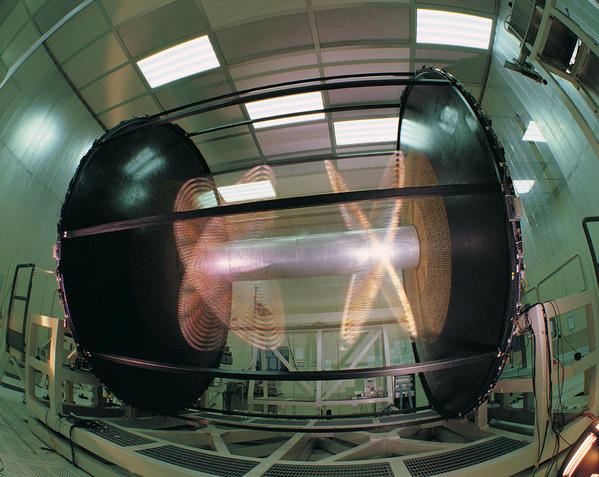 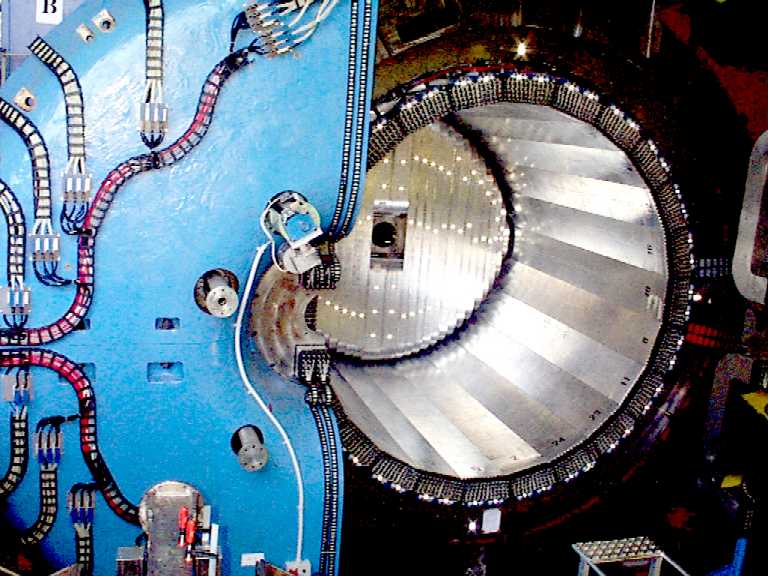 Electromagnetic Calorimeter
sE /E =	5.4%/ 
st = 54 ps/
sr f = 150 mm  sz  = 2 mm   
sV  = 3 mm   sp /p = 0.4 %
50 ps(calib)
B = 0.52 T
Erika De Lucia --  Symposium at Jagiellonian University,  June 04 2013 Krakow
4
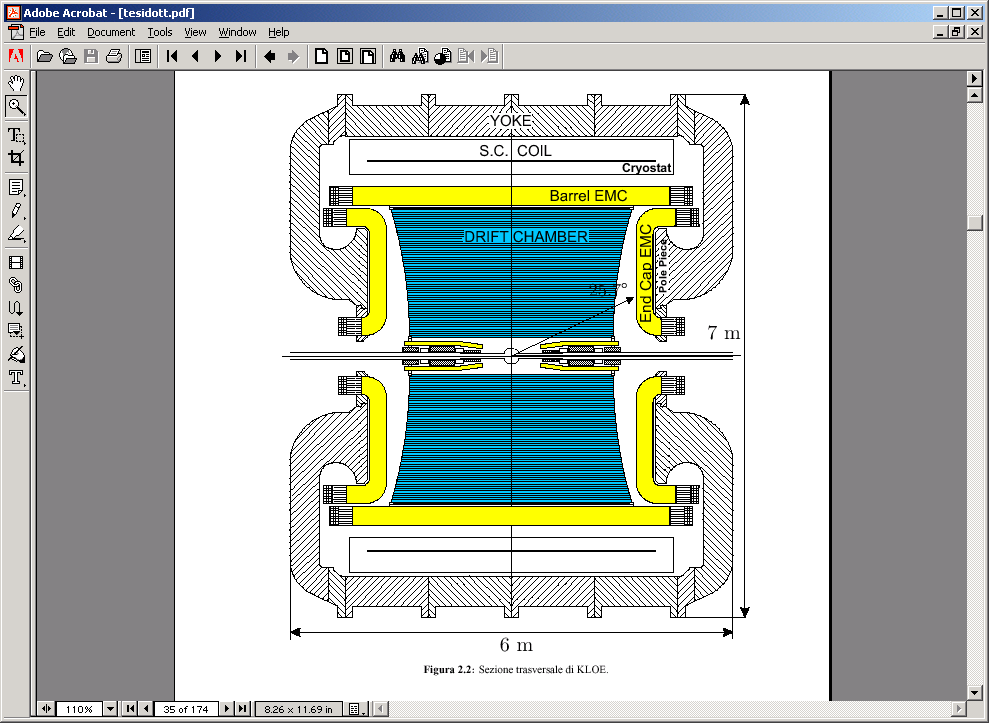 7m
6 m
KLOE at DAFNE  f-factory
F  KS KL
Lead/scintillating fiber
 98% coverage of solid angle
 88 modules (barrel + end-caps)
 4880 PMTs (two side read-out)
4 m diameter × 3.3 m length
90% helium, 10% isobutane
12582/52140 sense/tot wires
All-stereo geometry
KS = 0.6  cm    KL  = 340 cm   K  =  95 cm
Drift Chamber
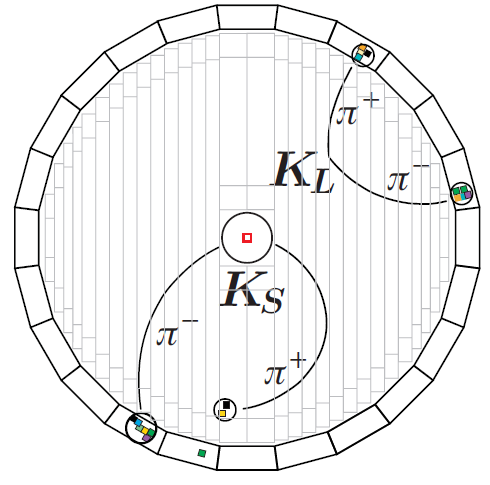 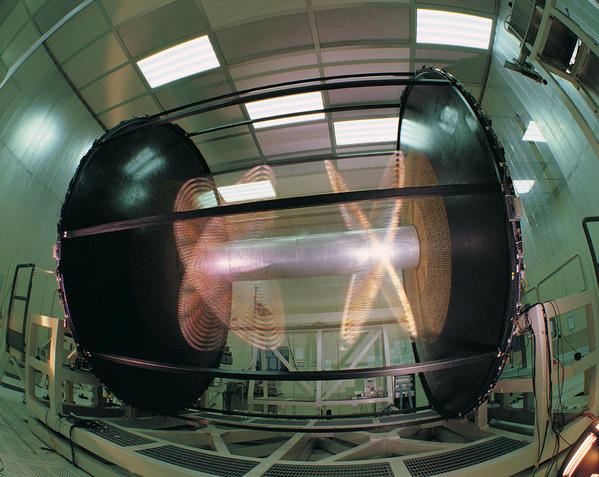 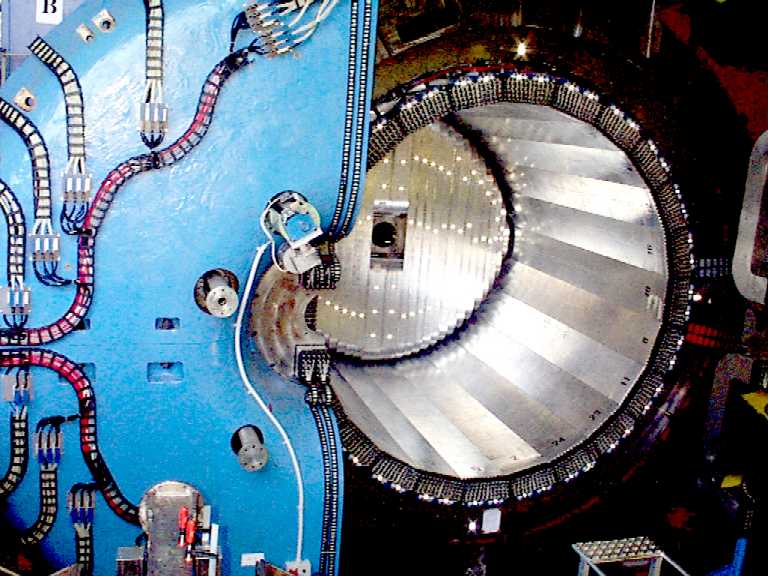 Electromagnetic Calorimeter
sE /E =	5.4%/ 
st = 54 ps/
sr f = 150 mm  sz  = 2 mm   
sV  = 3 mm   sp /p = 0.4 %
50 ps(calib)
B = 0.52 T
Erika De Lucia --  Symposium at Jagiellonian University,  June 04 2013 Krakow
5
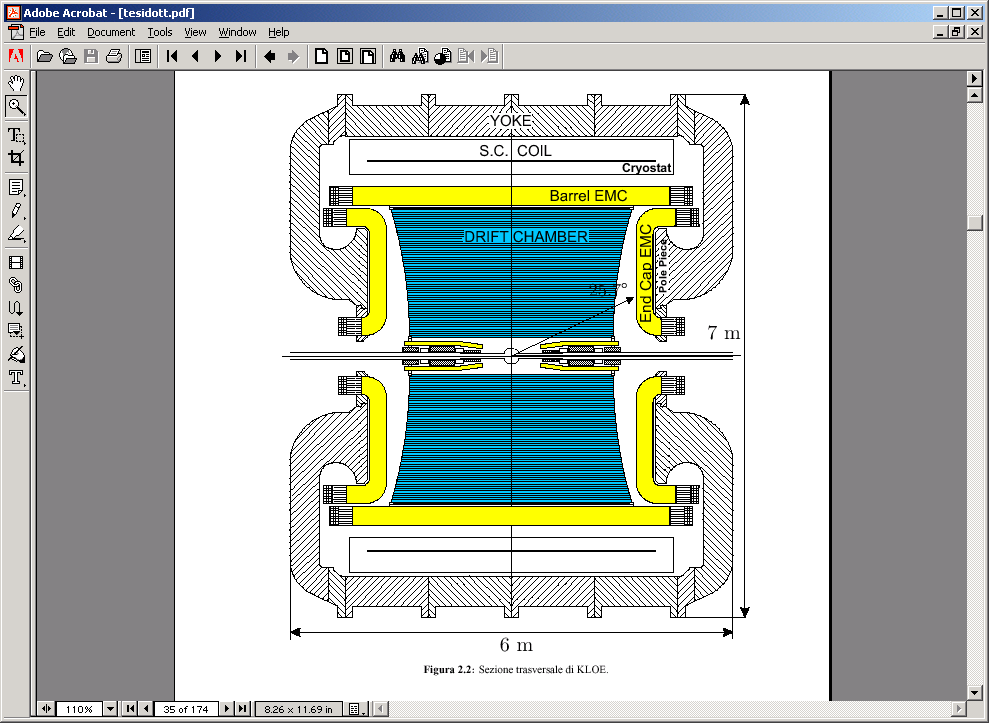 7m
6 m
KLOE at DAFNE  f-factory
F  KS KL
Lead/scintillating fiber
 98% coverage of solid angle
 88 modules (barrel + end-caps)
 4880 PMTs (two side read-out)
4 m diameter × 3.3 m length
90% helium, 10% isobutane
12582/52140 sense/tot wires
All-stereo geometry
KS = 0.6  cm    KL  = 340 cm   K  =  95 cm
Drift Chamber
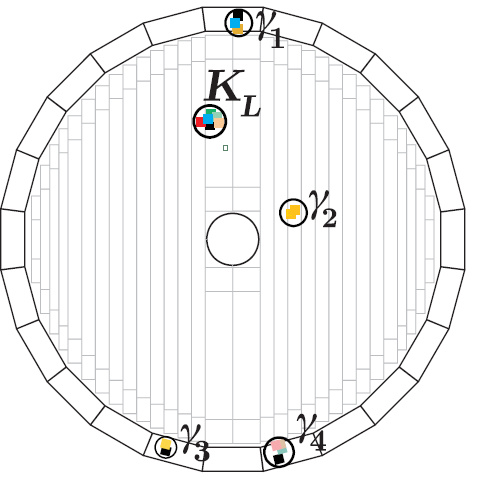 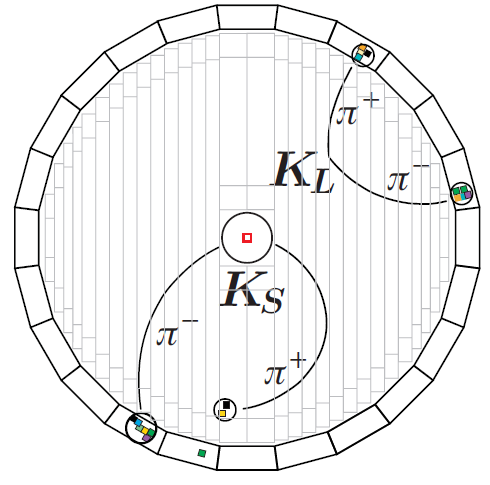 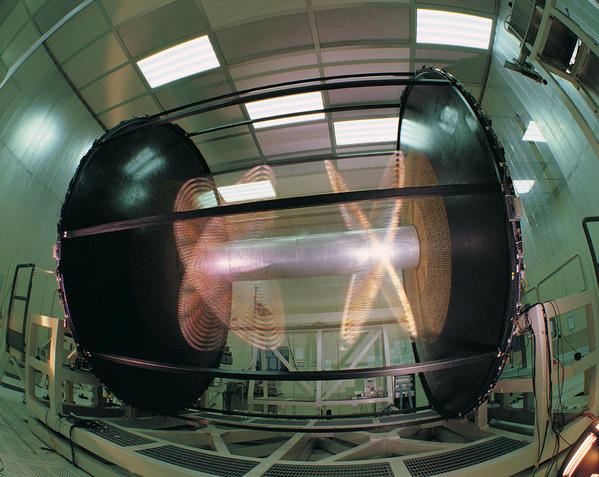 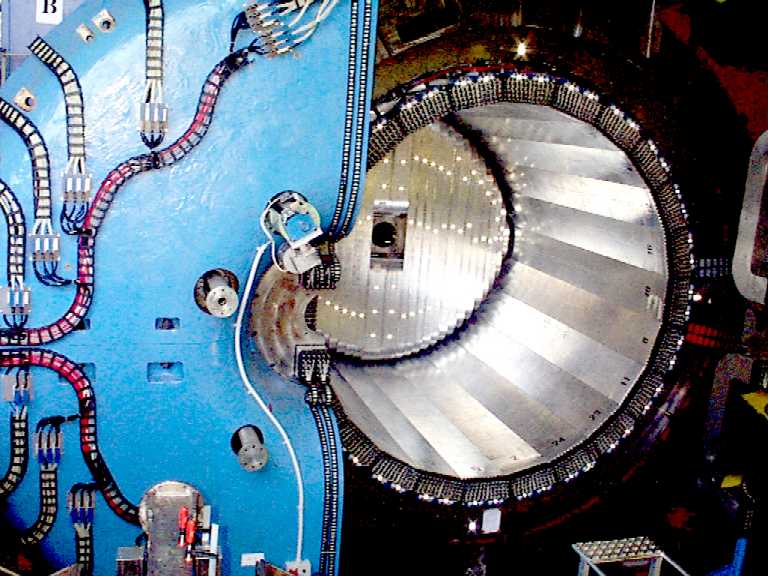 KL in Calorimeter
KS 00
Electromagnetic Calorimeter
sE /E =	5.4%/ 
st = 54 ps/
sr f = 150 mm  sz  = 2 mm   
sV  = 3 mm   sp /p = 0.4 %
50 ps(calib)
B = 0.52 T
Erika De Lucia --  Symposium at Jagiellonian University,  June 04 2013 Krakow
6
The KLOE-2 Project: Physics & Collider
The KLOE-2 project aims at improving  the successful  and fruitful  results achieved by the KLOE Collaboration in Kaon and Hadron Physics and extending the physics program to :
  gg-physics  from 
   search for particles from “hidden sectors” that might explain dark matter









 The project will exploit  the new interaction scheme implemented on the Frascati DAFNE phi-factory collider  with the SIDDHARTA  experiment in 2008/09 with:
  Larger beam crossing angle and crab-waist sextupoles
  Luminosity increase up to a factor of 3
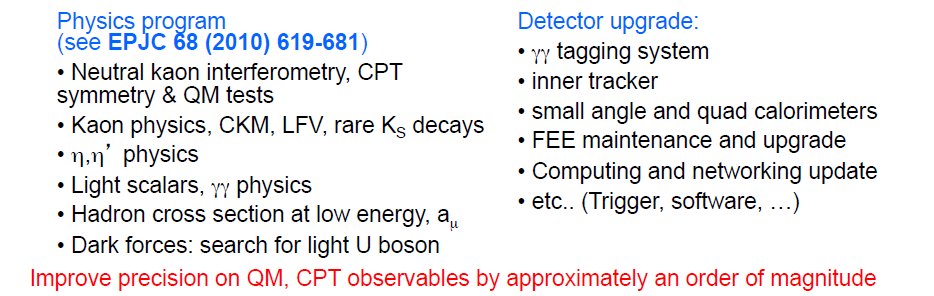 Erika De Lucia --  Symposium at Jagiellonian University,  June 04 2013 Krakow
7
The KLOE-2 Project: Physics & Collider
The KLOE-2 project aims at improving  the successful  and fruitful  results achieved by the KLOE Collaboration in Kaon and Hadron Physics and extending the physics program to :
  gg-physics  from 
   search for particles from “hidden sectors” that might explain dark matter









 The project will exploit  the new interaction scheme implemented on the Frascati DAFNE phi-factory collider  with the SIDDHARTA  experiment in 2008/09 with:
  Larger beam crossing angle and crab-waist sextupoles
  Luminosity increase up to a factor of 3
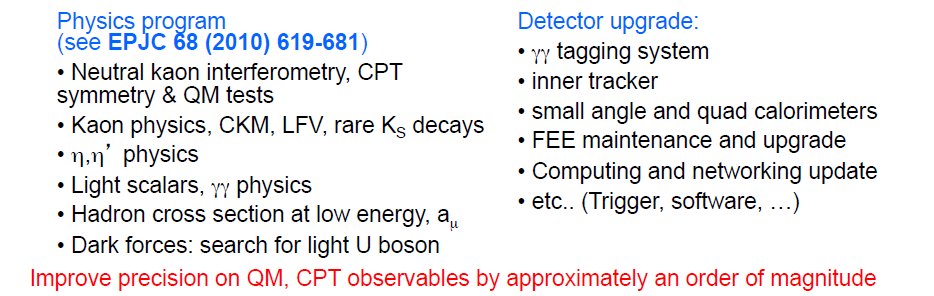 Erika De Lucia --  Symposium at Jagiellonian University,  June 04 2013 Krakow
8
The KLOE-2 Project: detector upgrades
1st phase/step-0 :
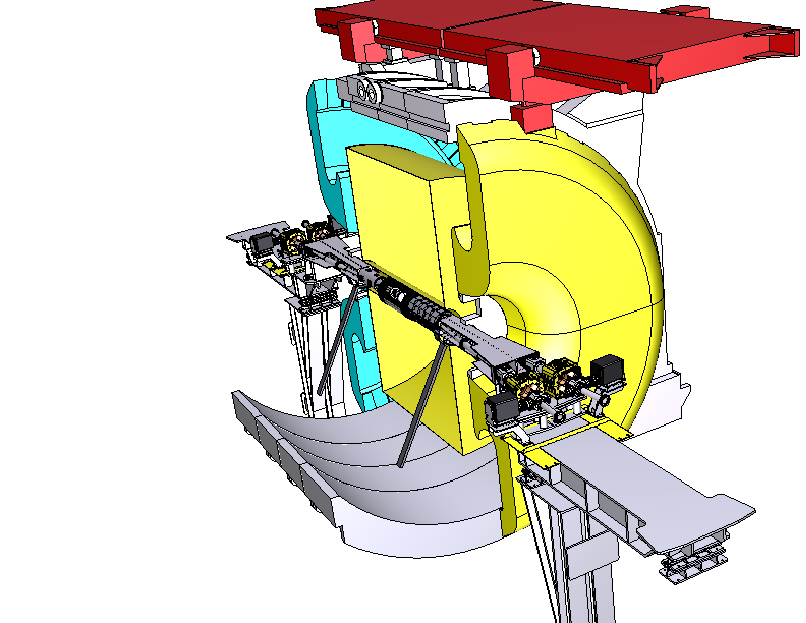 LET & HET
 LYSO+SiPMs  & Scint+PMTs 
 Lepton taggers for gg-physics
Technical Design Report  LNF - 10/14(P)
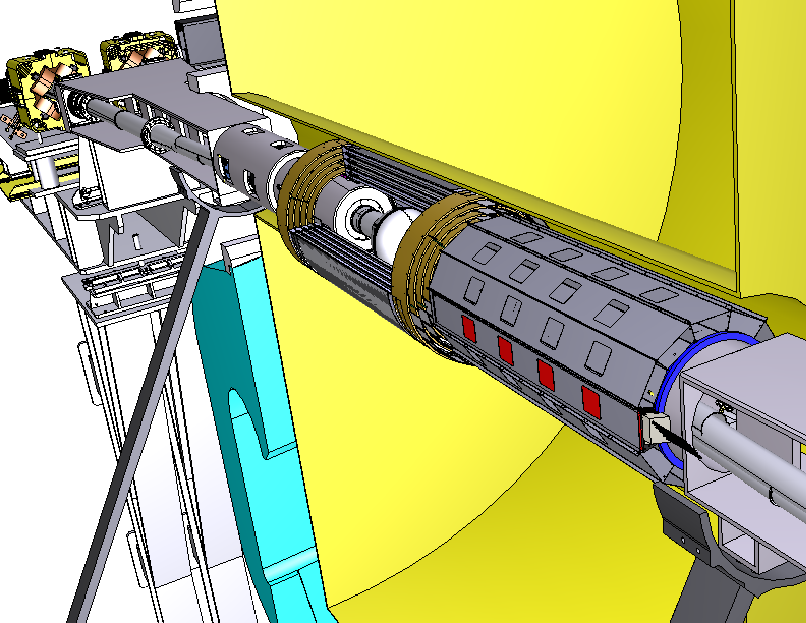 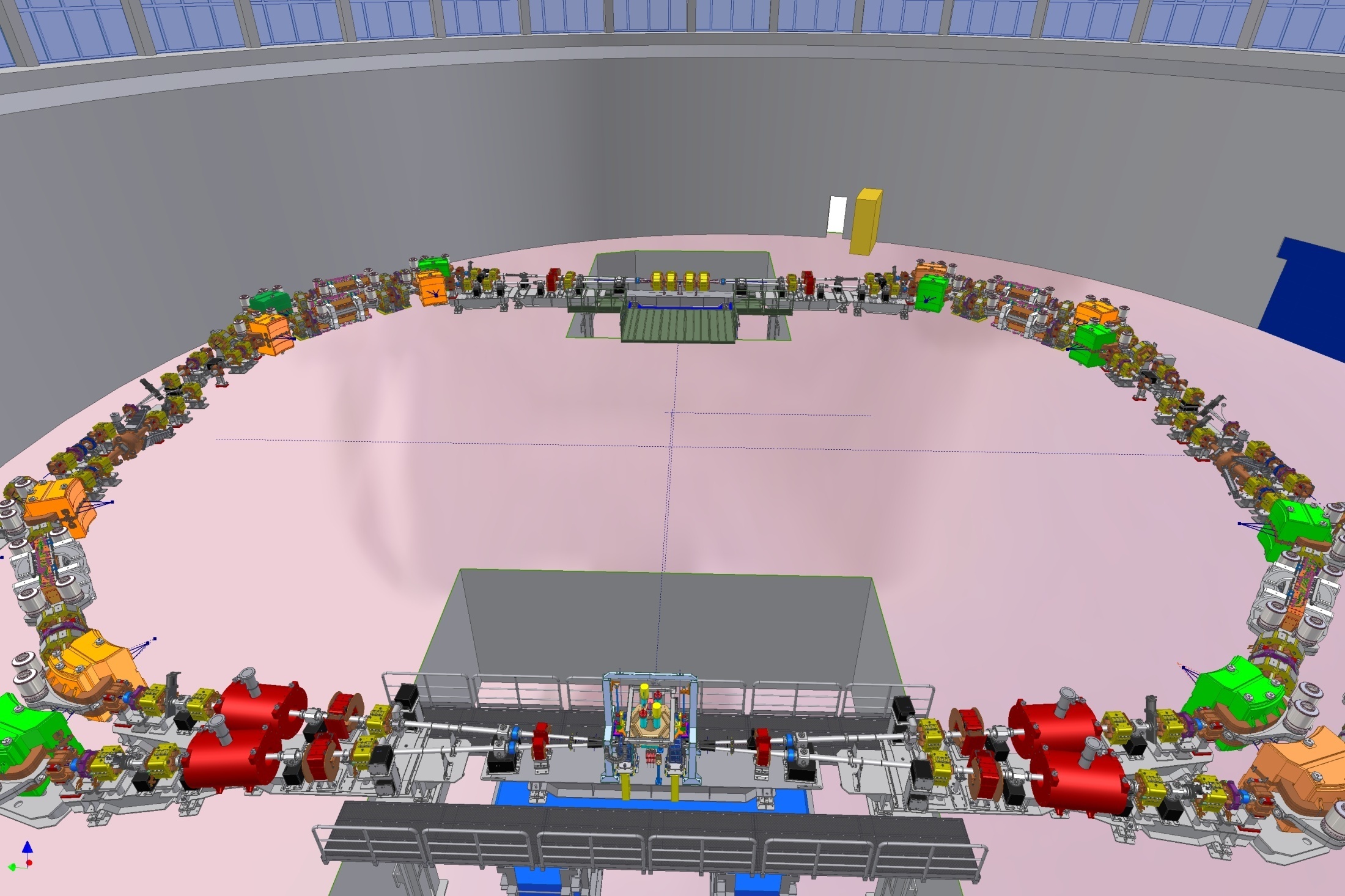 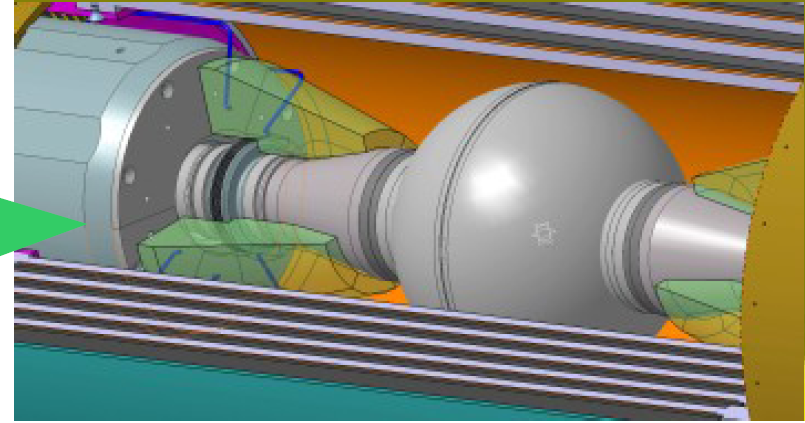 2nd phase /step-1 now :
CCAL
HET E>400MeV, 11m from IP
CCAL
LYSO + APD
Increase acceptance for ’s from IP
	(21°→10°)

INNER TRACKER
4 layers of cylindrical triple GEM
Better vertex reconstruction near IP
Larger acceptance for low pt tracks

QCALT
W + scintillator tiles + SiPM/WLS
quadrupoles coverage for KL decays
LET 160-230 MeV inside KLOE
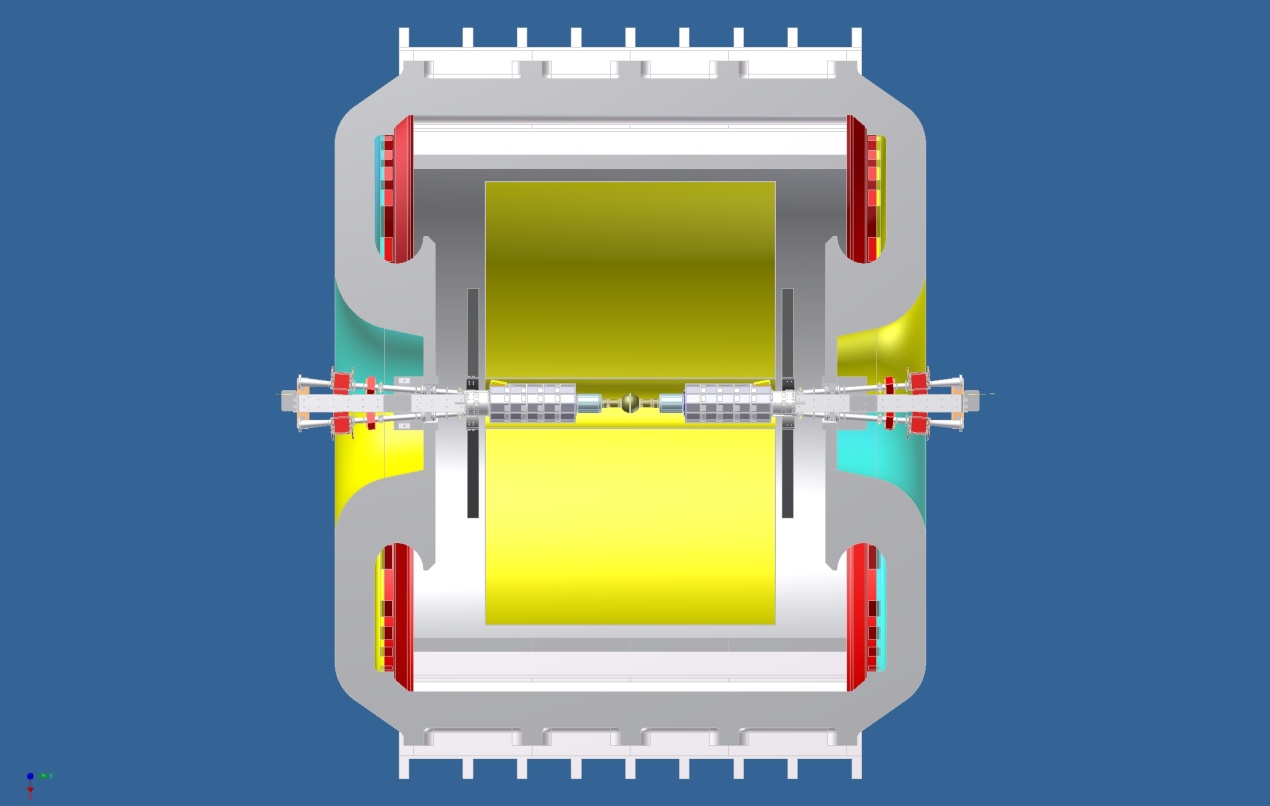 Technical Design Report - arXiv:1002.2572
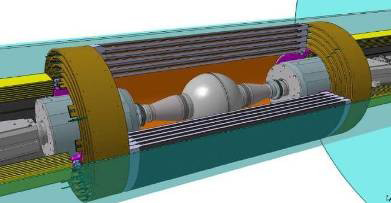 INNER TRACKER
KLOE
Erika De Lucia --  Symposium at Jagiellonian University,  June 04 2013 Krakow
9
[Speaker Notes: CCAL: ks gg , ks 3pi0, eta pi0gg  increase the acceptance for very forward electrons/photons
IT: Ks, KL precoce, eta, interferometry
QCALT: detection of photons from KL decays in the DC

For the forthcoming run [10], upgrades have also been proposed for the detector. In a first phase, two different devices (LET and HET) will be installed along the beam line to detect the  scattered electrons/positrons from  interactions. In a second phase, a light–material internal tracker (IT) will be installed in the region between the beam pipe and the drift chamber to improve charged vertex reconstruction and to increase the acceptance for low pT tracks [11]. Crystal calorimeters (CCALT) will cover the low  region, aiming at increasing acceptance for very forward electrons/photons down to 8. A new tile calorimeter (QCALT) will be used to instrument the DANE focusing system for the detection of photons coming from KL decays in the drift chamber. Implementation of the second phase is planned for late 2011. The integrated
luminosity for the two phases, from here on dubbed as step-0 and step-1, will be 5 fb−1 and 20 fb−1, respectively.]
Read-out
Anode
2 mm
GEM 3
2 mm
GEM 2
2 mm
GEM 1
3 mm
Cathode
Induction
Transfer 2
Transfer 1
Conversion & Drift
KLOE-2 Inner Tracker Upgrade
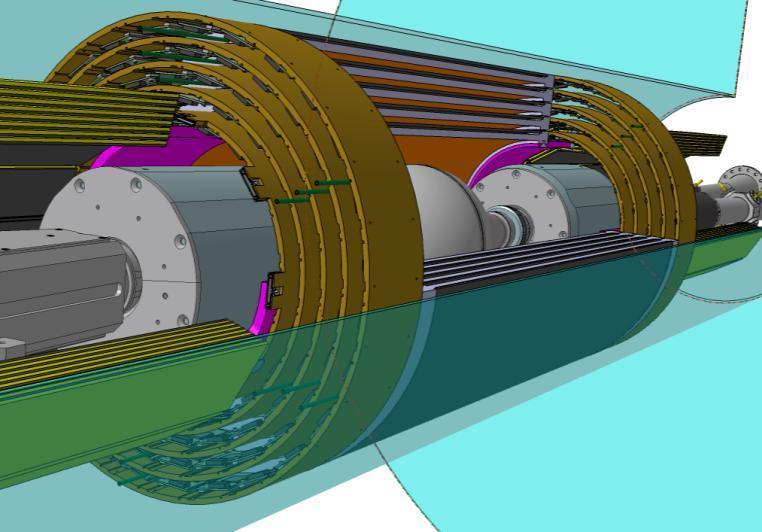 For fine vertex reconstruction of Ks , η and  η’ 
rare decays and Ks- KL interference and QM tests:
 rφ  200 µm and  z  500µm 
 low material budget:<2%X0
  5 kHz/cm2 rate capability
Cylindrical GEM  (CGEM ) detector is the solution
Cylindrical Triple GEM
4 CGEM layers with radii  13/15.5/18/20.5 cm from IP and before DC Inner Wall
 700 mm active length 
 XV strips-pads readout  (25 stereo angle)
 2% X0 total radiation length in the active region with Carbon Fiber structure
KS → p p  vertex resolution will improve of about a factor 3 from present 6mm
Erika De Lucia --  Symposium at Jagiellonian University,  June 04 2013 Krakow
10
[Speaker Notes: For CPT violation from K0 interference an improvement of a factor of 10 of present error with 20 fb-1 (100 fb-1 needed without IT) is achievable.]
Gas Electron Multiplier (GEM)
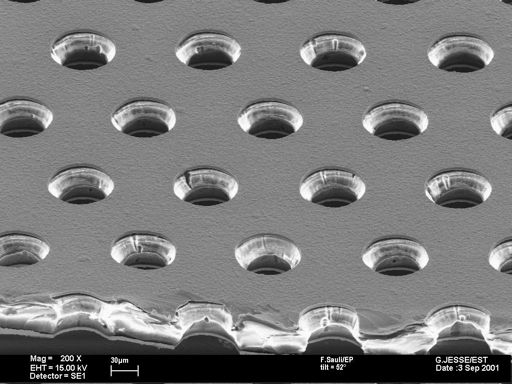 The GEM is a  50 μm thick copper- coated  kapton foil,  with high density of holes             (70 μm ,  140 μm pitch)  manufactured with standard photo-lithographic technology                              [F. Sauli, NIM A386 (1997) 531]
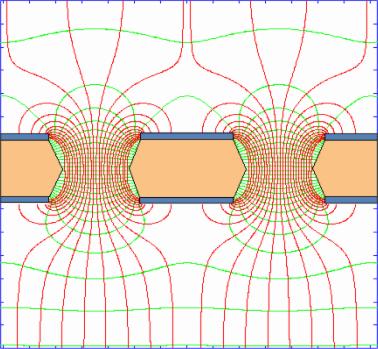 Conversion & Drift
By applying  a difference of potential  (400-500 V)  between the two copper sides, in presence of external  Drift and Collection fields, an electric field as high as ~100 kV/cm is produced into the Holes, acting  as Multiplication Stages for ionization electrons released in the drift gas  gap
Collection
Erika De Lucia --  Symposium at Jagiellonian University,  June 04 2013 Krakow
11
[Speaker Notes: A copper-clad polyimide foil is
laminated on one side with a photosensitive coating (usually named photo resist) and
exposed to UV light through a mask with the desired holes’ pattern; the process is
repeated on the other side. After curing, the coating is chemically removed in the
exposed areas, and the underlying metal etched with a standard printed circuit
technology. The foil is then immersed in a polymer solvent to open the channels in the
regions not protected by the metal; due to the wet etching process, the holes in the
polymer tend to have a double-conical shape, with the minimum diameter in the
centre]
Gas Electron Multiplier (GEM)
Gains up to 1000 can be easily reached with a single GEM foil. 
 Higher gains (and/or safer working conditions) are usually obtained by cascading two or 
three  GEM foils    
                                                           


        G  e   Vgem
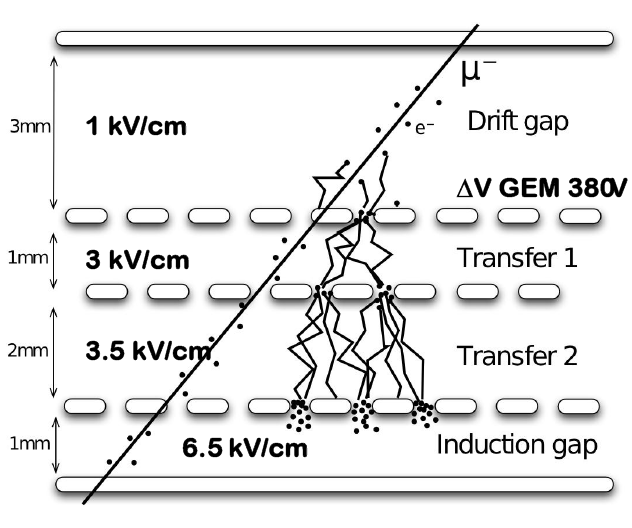 Erika De Lucia --  Symposium at Jagiellonian University,  June 04 2013 Krakow
12
Novel Idea: a Cylindrical GEM detector
The CGEM  project : three years of  R & D
The CGEM is a low-mass, fully cylindrical and almost dead-zone-free detector
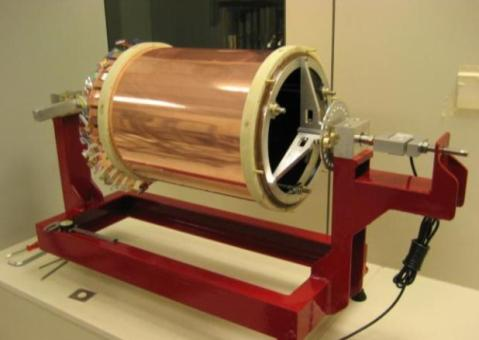 Construction and characterization of a CGEM prototype built using 3 GEM foils (354 x 330 mm2) spliced together. Axial strips single view (TB 2008)   NSS Conf. Rec. Vol. I  (2009) 2268
XV strips on the same plane
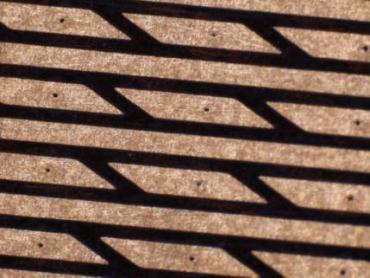 Construction of 100 x 100 mm2 planar chambers equipped with new concept for XV readout and study operation in magnetic field (TB 2009).
    NIMA 628 (2011) 194
X pitch 650µm
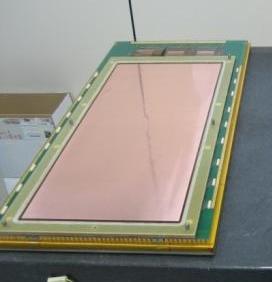 Construction and characterization of two large planar chambers  300x700 mm with the new single-mask photolitographic technique equipped with final XV readout (TB 2010). Physics Procedia 37(2012) 522
V pitch 600µm
Erika De Lucia --  Symposium at Jagiellonian University,  June 04 2013 Krakow
14
The CGEM  project : three years of  R & D
The CGEM is a low-mass, fully cylindrical and almost dead-zone-free detector
Construction and characterization of a CGEM prototype built using 3 GEM foils (354 x 330 mm2) spliced together. Axial strips single view (TB 2008)   NSS Conf. Rec. Vol. I  (2009) 2268
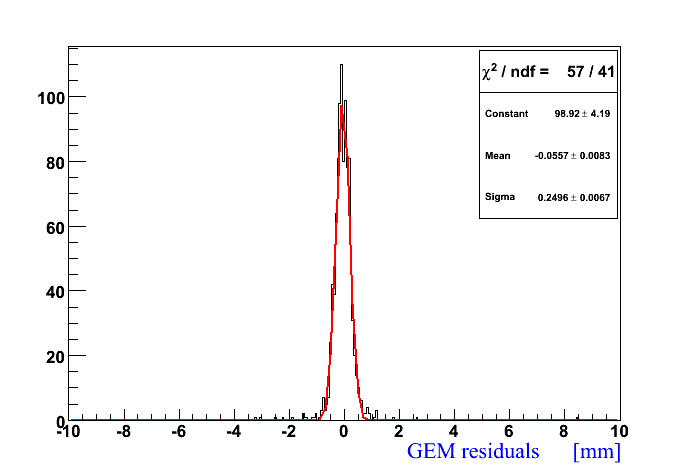 (GEM)  200µm
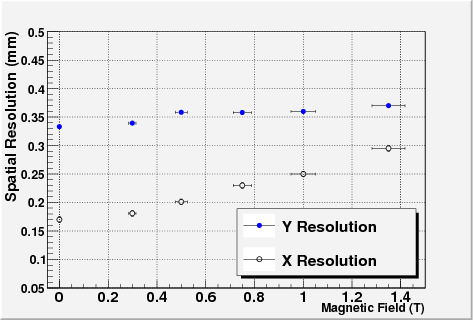 Residuals (mm)
ResY  350µm
Construction of 100 x 100 mm2 planar chambers equipped with new concept for XV readout and study operation in magnetic field (TB 2009).
    NIMA 628 (2011) 194
KLOE  B-field
ResX 190µm
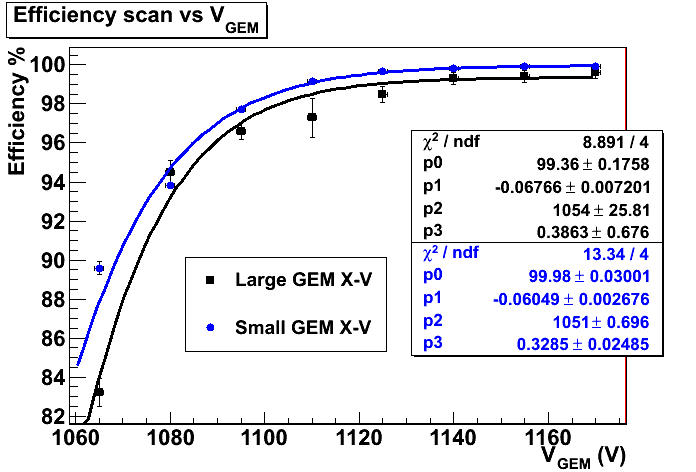 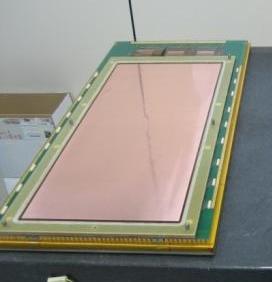 Efficiency(%)
Construction and characterization of two large planar chambers with the new single-mask photolitographic technique equipped with final XV readout (TB 2010). Physics Procedia 37(2012) 522
VGEM (V)
Erika De Lucia --  Symposium at Jagiellonian University,  June 04 2013 Krakow
15
Building the Final Detector
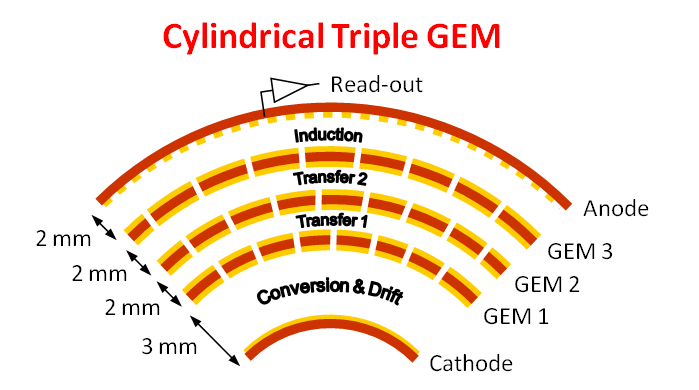 Quality  check s on  GEM foils
1) HV test in N2 environment    RH<10%
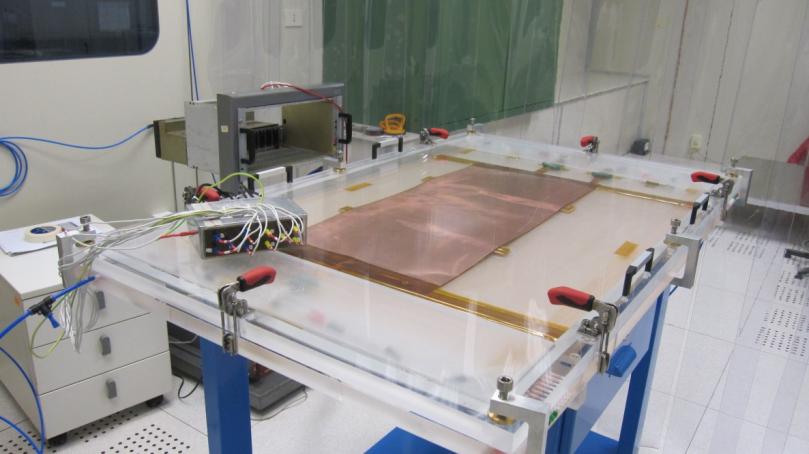 2) Optical inspection
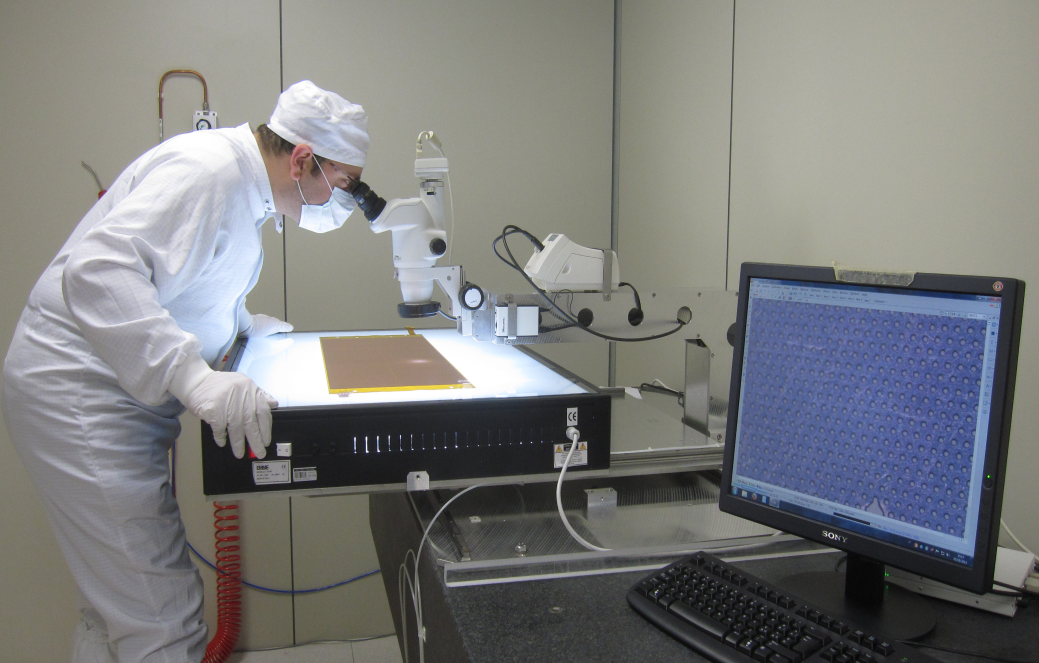 Good HV sector  have  I < 1nA @ 600V
  Discharge rate measured over  ~1h
Over-etching
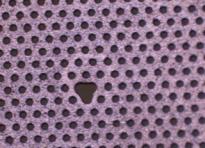 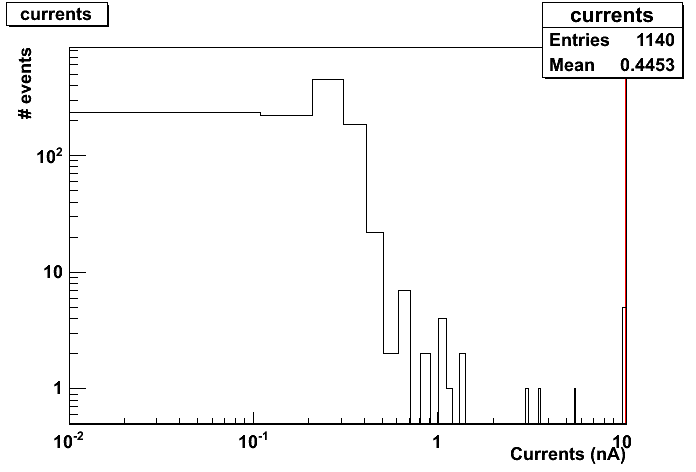 GEM holes have 70µm diameter and 140µm pitch
few sectors with current    > 1 nA @600 V
Missing holes
Scratches
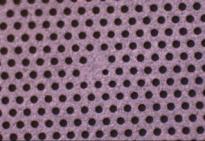 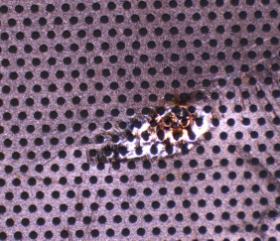 Erika De Lucia --  Symposium at Jagiellonian University,  June 04 2013 Krakow
17
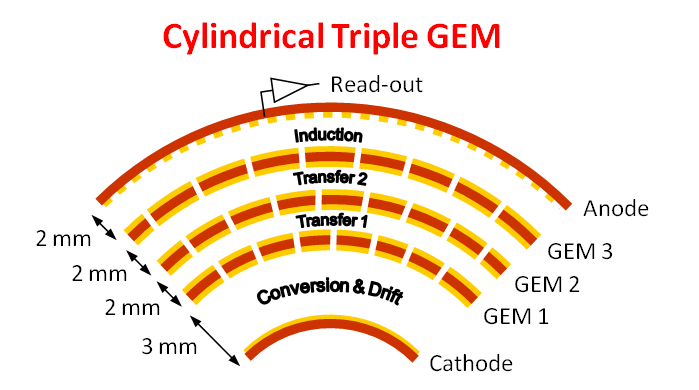 Building the Cylindrical GEM
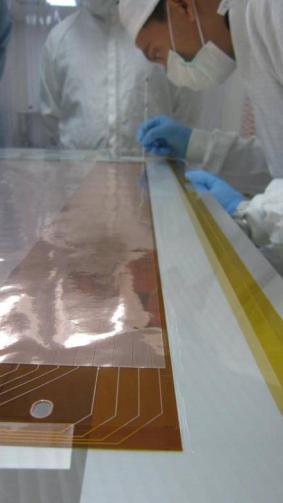 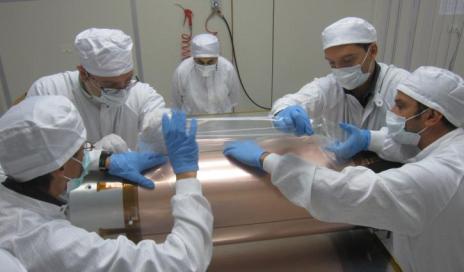 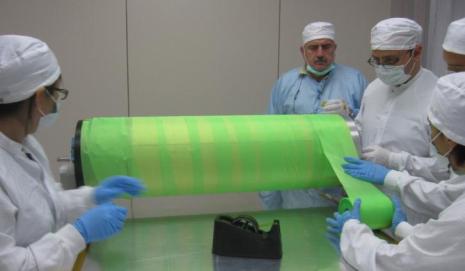 3)
2)
Transpirant tissue is placed around to distribute vacuum
Electrode  wrapped on cylindrical mold  & covered with Mylar
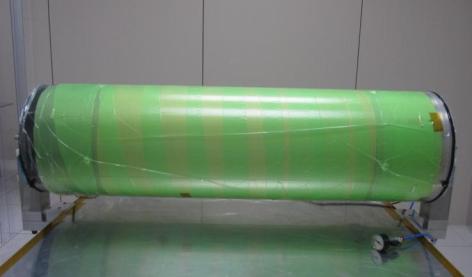 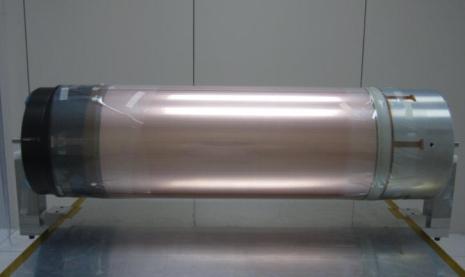 5)
4)
1)
Vacuum bag envelope                at 0.9 bar
3 foils spliced - Epoxy glue distributed on a 2mm wide line
CGEM with  fiberglass rings: gap spacers and  mechanical support
Erika De Lucia --  Symposium at Jagiellonian University,  June 04 2013 Krakow
18
[Speaker Notes: Epoxy glue (Araldite 2011) 
3 GEM foils are spliced together with a 3 mm overlap and closed in a vacuum bag (0.9 bar)
curing cycle several hours up to 12 h]
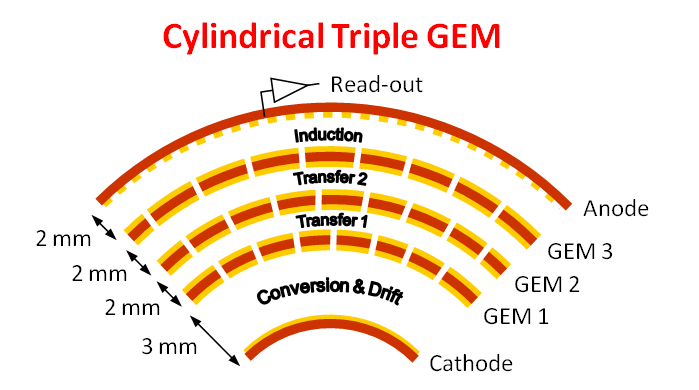 Building the cylindrical  Anode
Anode Quality Control with a  100 ps precision
Time Domain Reflectometer NIMA 698 (2013)
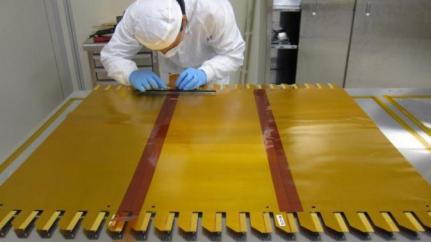 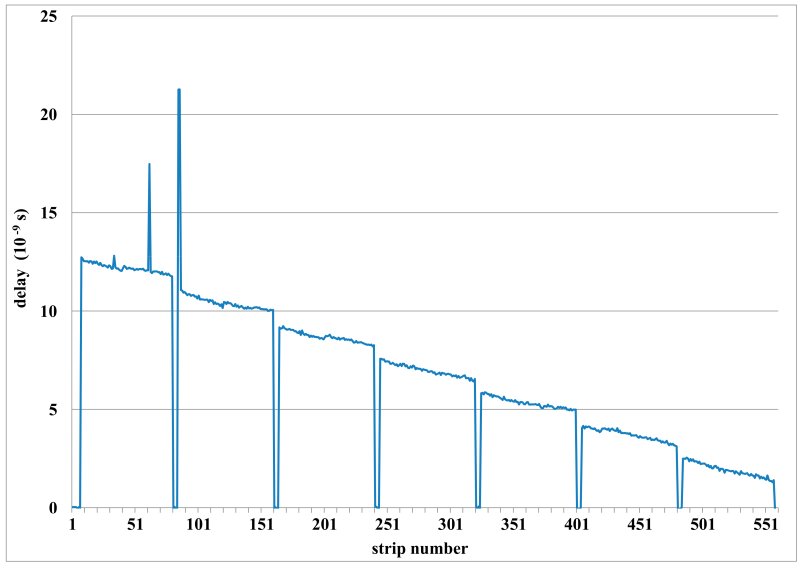 1)
Transmission line length and its damages  evaluated by measuring the delay of the reflected signal
Shorts
1k strips
1M pads
Delay (ns)
V Strip#
3 foils spliced w/o overlap: 6 cm kapton strips are glued on the back of  head-to-head joints
XV strips on the same plane
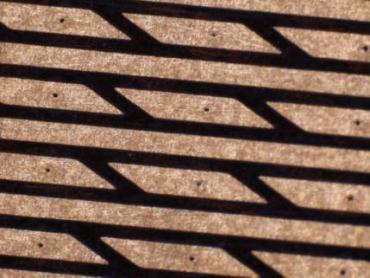 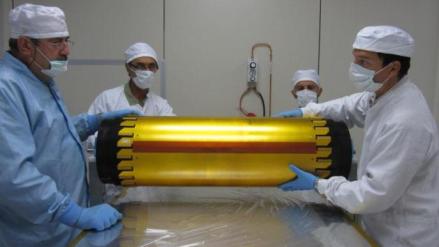 2)
~1m
X pitch 650µm
~1mm 
dead zones
V pitch 600µm
Foil wrapped on the mold for cylindrical shape
Erika De Lucia --  Symposium at Jagiellonian University,  June 04 2013 Krakow
19
[Speaker Notes: the length of the transmission line and hence a possible damage in it is evaluated by measuring the delay of reflected signal
100 ps = DeltaLength 1 cm]
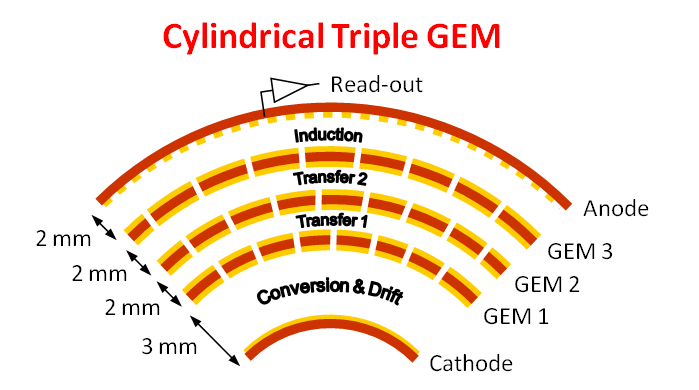 Manufacturing a Cathode
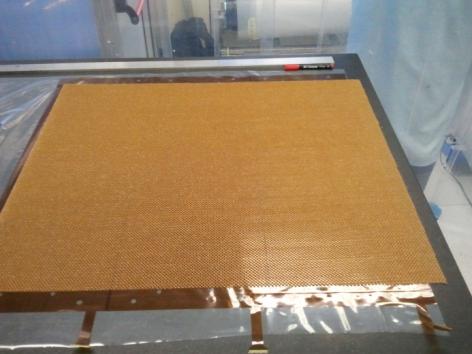 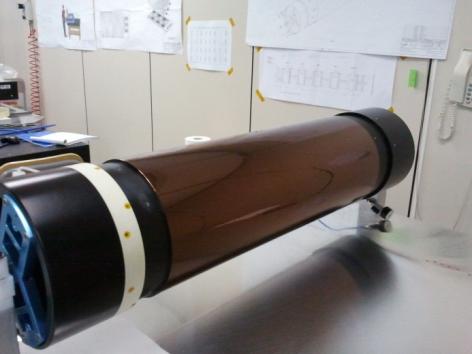 We place an inner cylindrical kapton layer on the mold
Nomex honeycomb 3 mm thick is glued on the back of the cathode
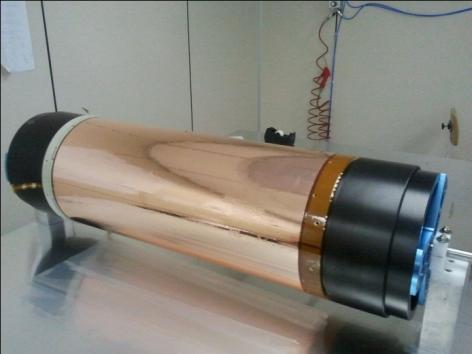 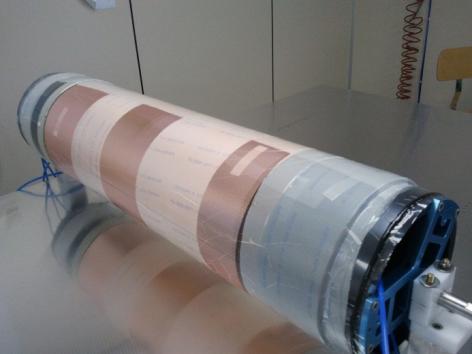 Cathode (made by 3 foils) is wrapped around the mold and closed with a vacuum bag
Final cathode is ready with both internal and external  fiberglass rings
Erika De Lucia --  Symposium at Jagiellonian University,  June 04 2013 Krakow
20
Detector assembly: Anode+GEM3+GEM2+GEM1+Cathode
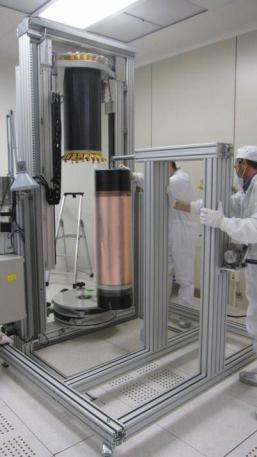 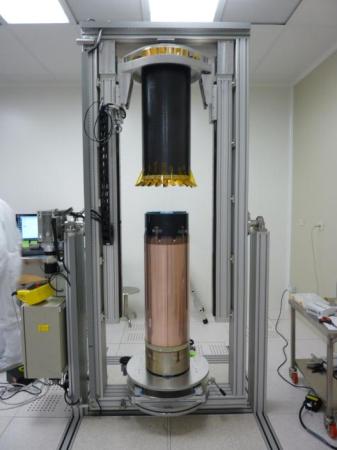 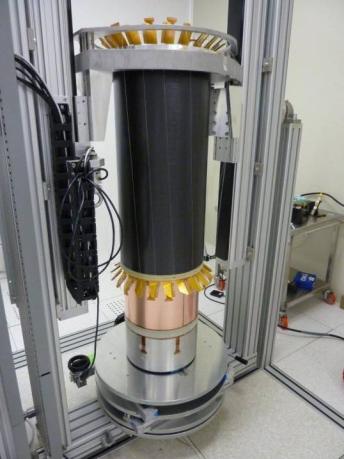 Anode
GEM
Everything is aligned with an axial precision of ≈0.1mm/1.5m
The  Anode Readout is moved down around the GEM
The GEM is placed on the Machine with its mold
Erika De Lucia --  Symposium at Jagiellonian University,  June 04 2013 Krakow
21
The  1st  CGEM layer completed
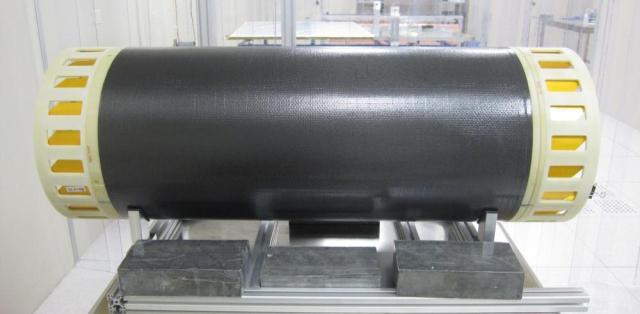 FEE is supported by  2 fiberglass outer rings
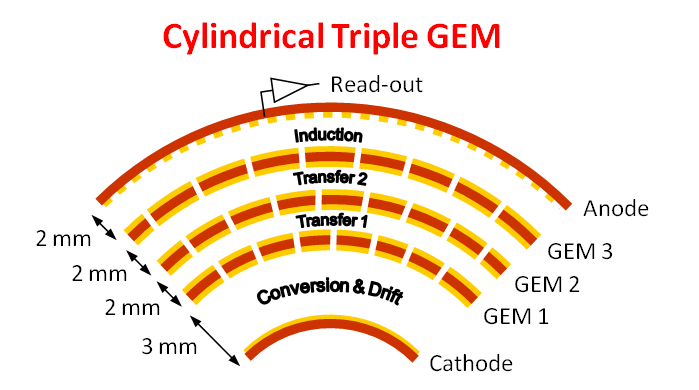 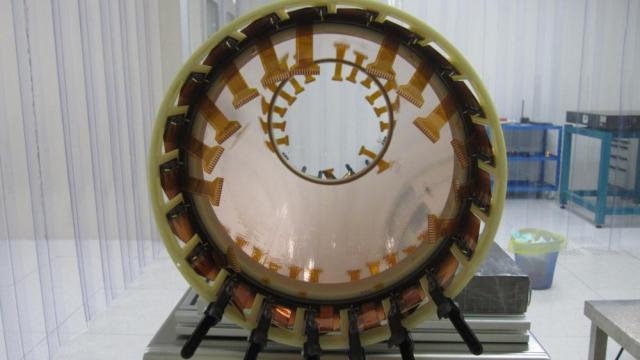 HV tails
18+21 on the two sides
Layer2 w Custom Gastone FEE
FEE tails
21 on each side
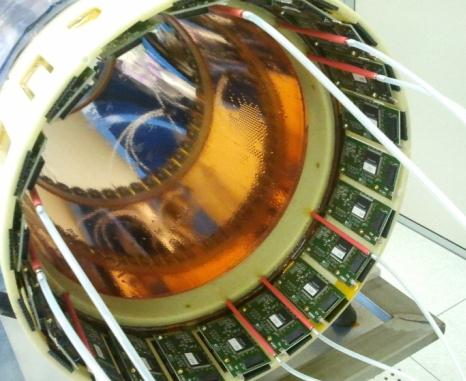 Erika De Lucia --  Symposium at Jagiellonian University,  June 04 2013 Krakow
22
The four CGEM Layers of Inner Tracker
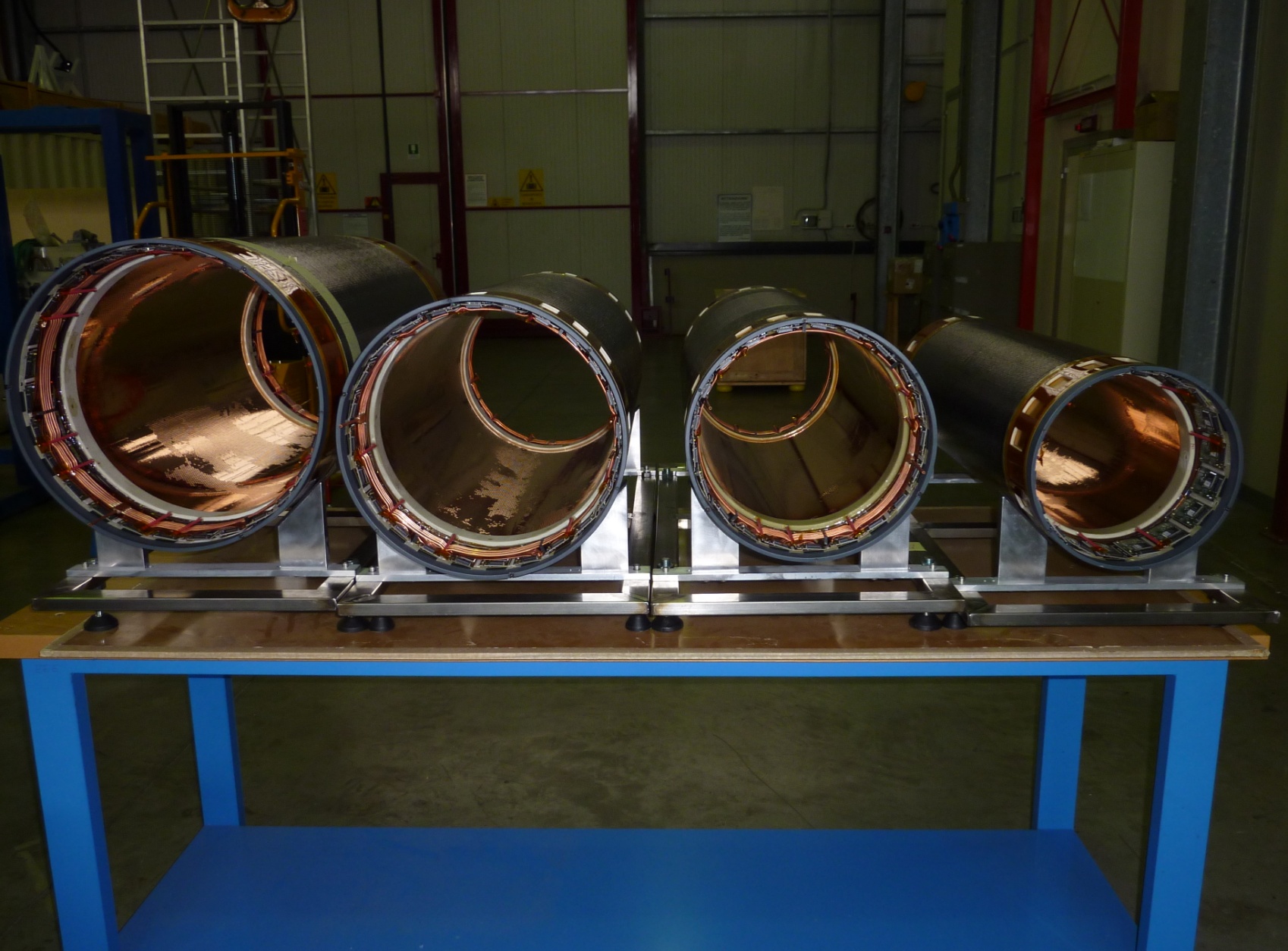 Erika De Lucia --  Symposium at Jagiellonian University,  June 04 2013 Krakow
23
CGEM Layers Validation Tests
Setup  for  cosmic-ray muons  &  90Sr  Tests
Each layer  instrumented with:















The DAQ  System uses the Final custom Global Interface Boards (GIB) and Transition Boards (TB)  and ROD  JINST 8 T04004 (2013)
Final HV cables and Custom HV distribution 
 Final  Signal cables & Gastone FEE NIMA 604 (2009)
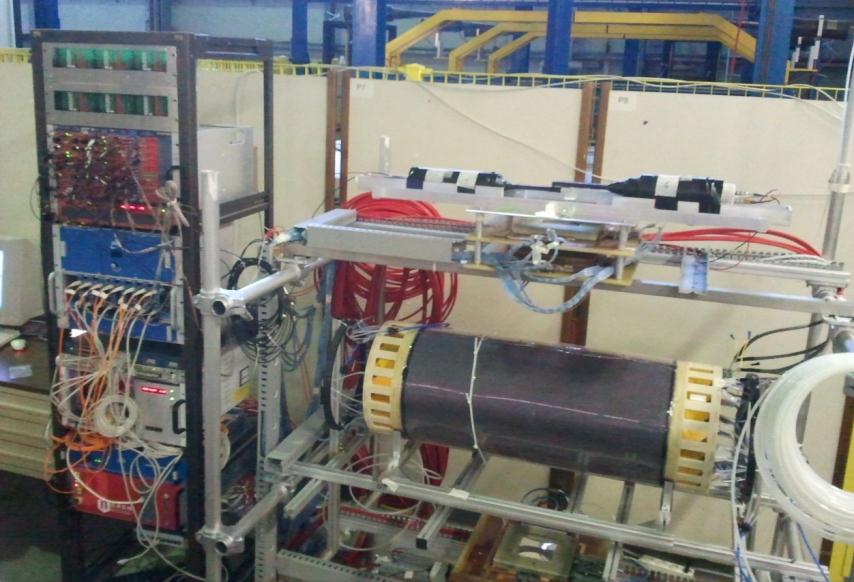 Trigger:
2 scintillators
(Top - Bottom)
External Tracking System provided by three Planar Triple-GEM  chambers
 PGEMs
(Top - 2 Bottom)
Erika De Lucia --  Symposium at Jagiellonian University,  June 04 2013 Krakow
25
Validation Test   with   90Sr  Source (I)
S1-S12 HV Sectors
 Source Scan positioning 90Sr  inside CGEM on 
     each HV sector
Unrolled Anode Foil: X-view Strips
FEE Boards

S1
S2
S1
S2
S3
S4
S5
S6
S7
S8
S9
S10
S11
S12
All X-view Strip
illuminated with 90Sr
Source on S1
Source on S2
X-view Fired Strips
X-view Fired Strips

Erika De Lucia --  Symposium at Jagiellonian University,  June 04 2013 Krakow
26
Validation Test   with   90Sr  Source (II)
Layer 1 Source Scan
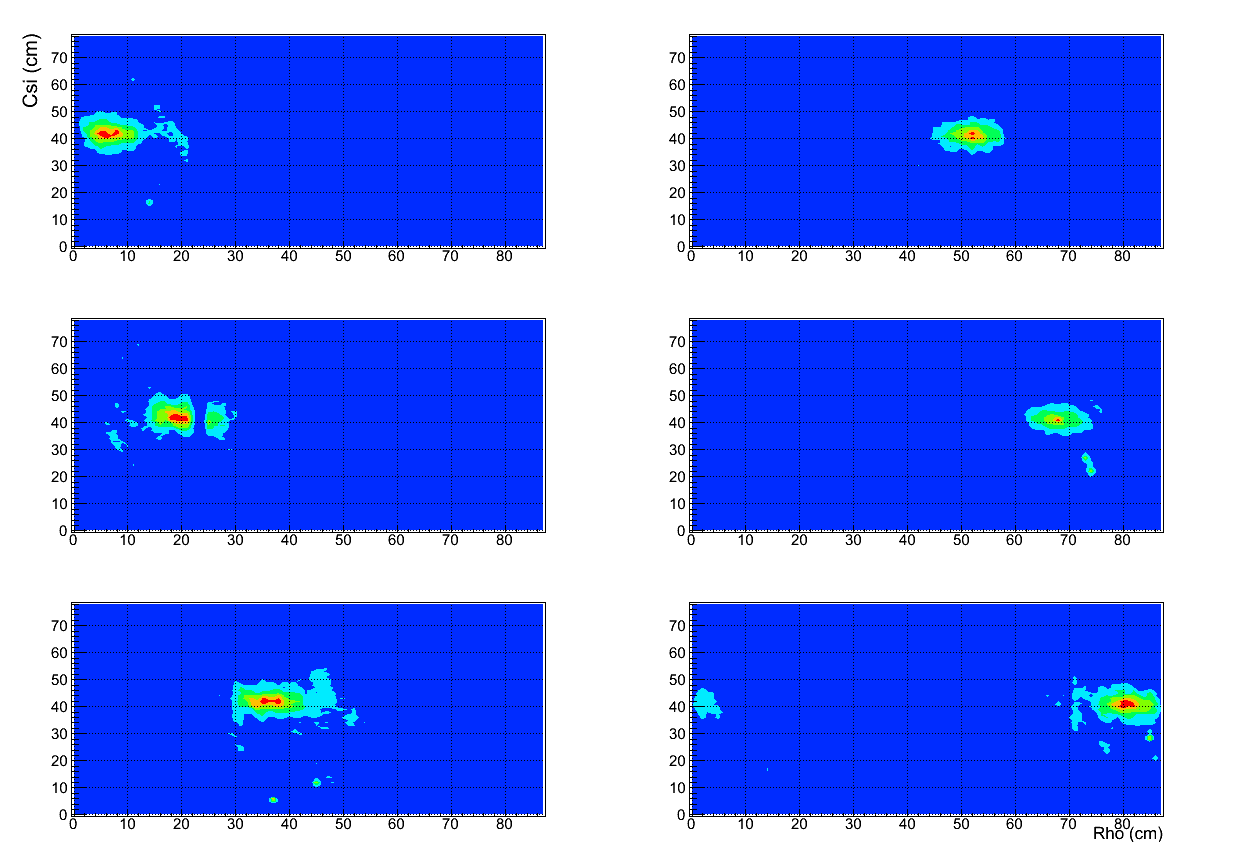 The profile of the source in 6 different positions is reconstructed by triggering the DAQ with a clock signal
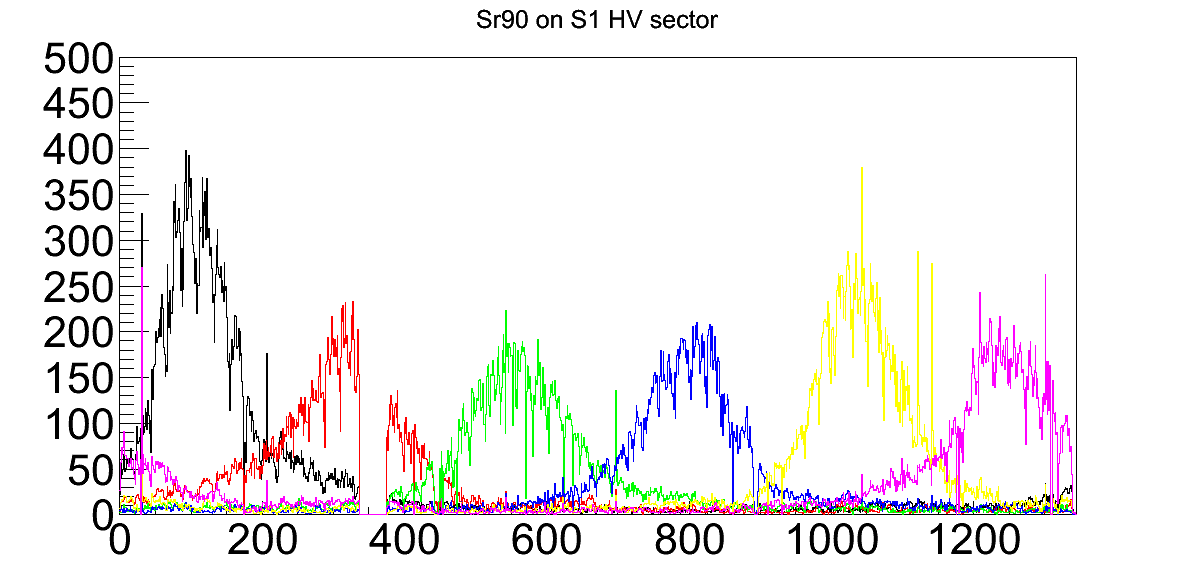 This fast test allows to check the cabling and the uniformity of the detector
Layer 1 has 6 HV sectors only
Erika De Lucia --  Symposium at Jagiellonian University,  June 04 2013 Krakow
27
Cosmic-ray muons  setup
Trigger  with Coincidence of 2 scintillators Top  AND  2 scintillators Bottom
Require External Tracking provided by 3 Planar Triple-GEM 10x10 cm2  
Select events in CGEM
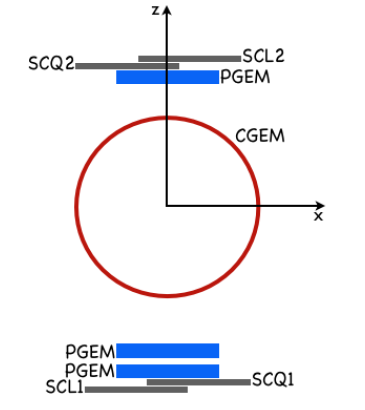 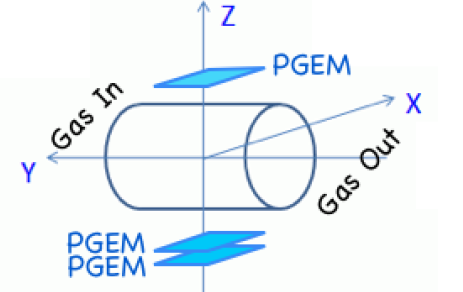 Erika De Lucia --  Symposium at Jagiellonian University,  June 04 2013 Krakow
28
Layer 1 validation with cosmic-ray muons
Selecting events using External Tracking provided by 3 Planar Triple-GEM
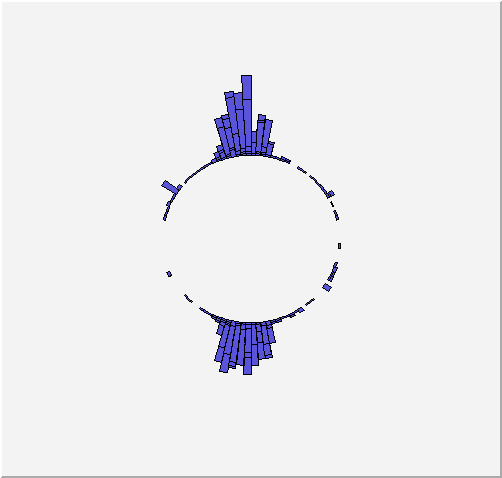 Front view
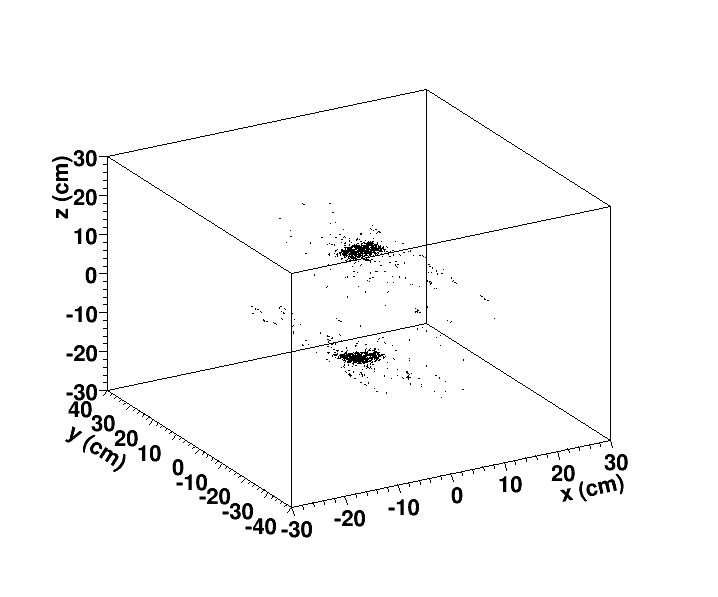 3D view
GASTONE Board Threshold not optimized
Erika De Lucia --  Symposium at Jagiellonian University,  June 04 2013 Krakow
29
Layer 1 validation with cosmic-ray muons
Selecting events using External Tracking provided by 3 Planar Triple-GEM
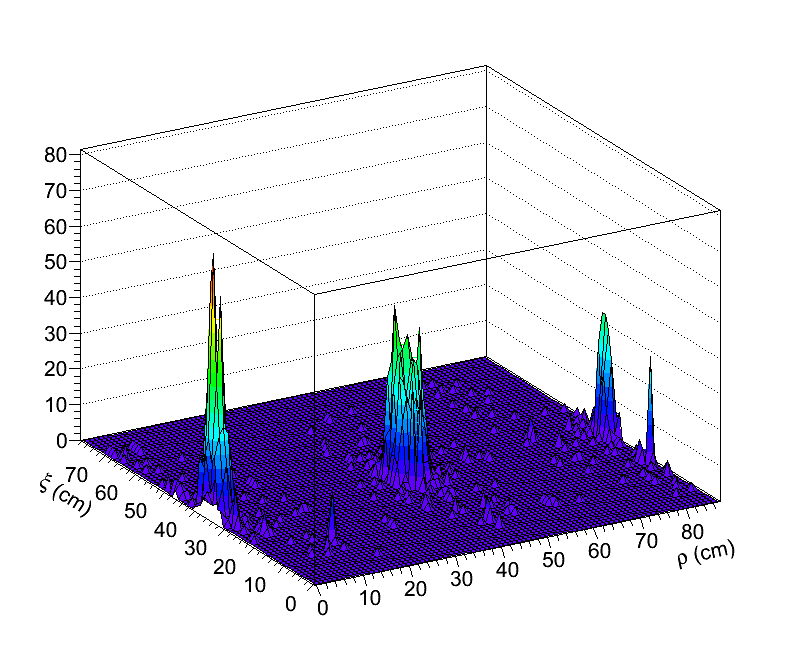 Unrolled Anode Foil 
 (,  ) coordinate system
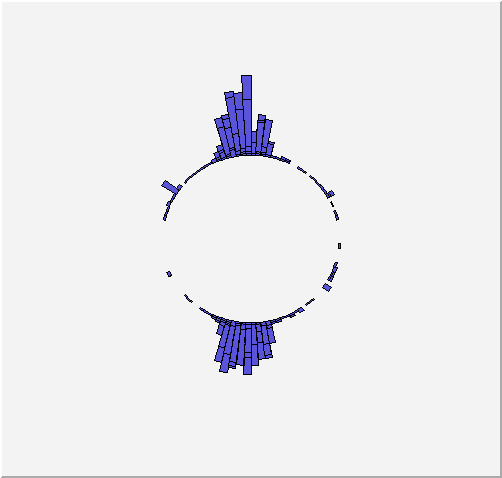 
1 st  X and V strip positions are not at the edge of trigger-illuminated area
Erika De Lucia --  Symposium at Jagiellonian University,  June 04 2013 Krakow
30
Layer 2 Validation with cosmic-ray muons
Selecting events using External Tracking provided by 3 Planar Triple-GEM
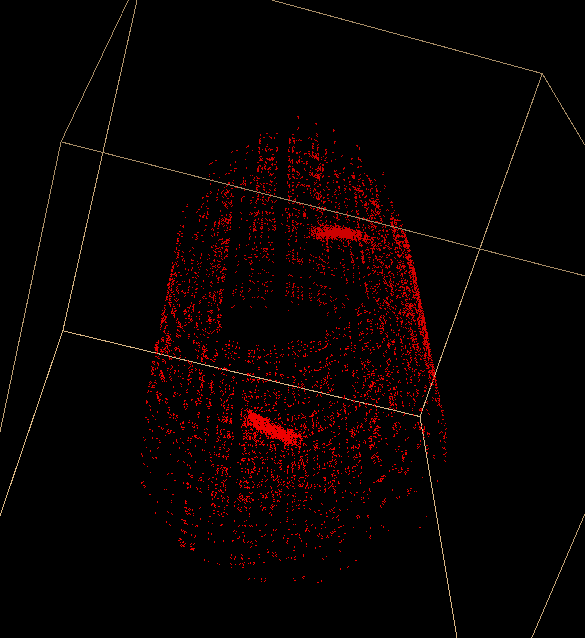 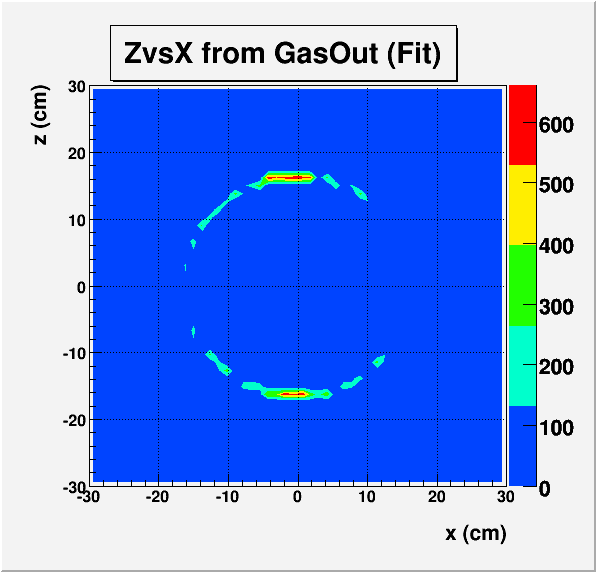 3D view
Erika De Lucia --  Symposium at Jagiellonian University,  June 04 2013 Krakow
31
Layer 2 Validation with cosmic-ray muons
Selecting events using External Tracking provided by 3 Planar Triple-GEM
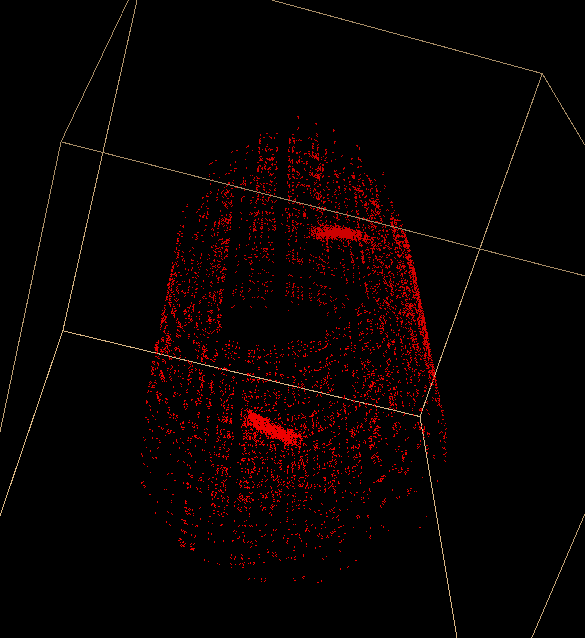 Z vs X (Lego View)
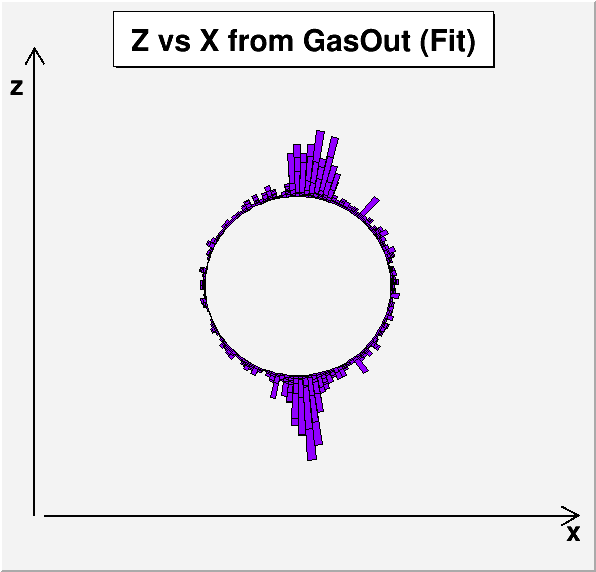 3D view
PGEMs misalignment   
&  Masked  Channels
GASTONE Board Threshold not optimized
Erika De Lucia --  Symposium at Jagiellonian University,  June 04 2013 Krakow
32
Layer 3 validation with cosmic-ray muons
Selecting events using External Tracking provided by 3 Planar Triple-GEM
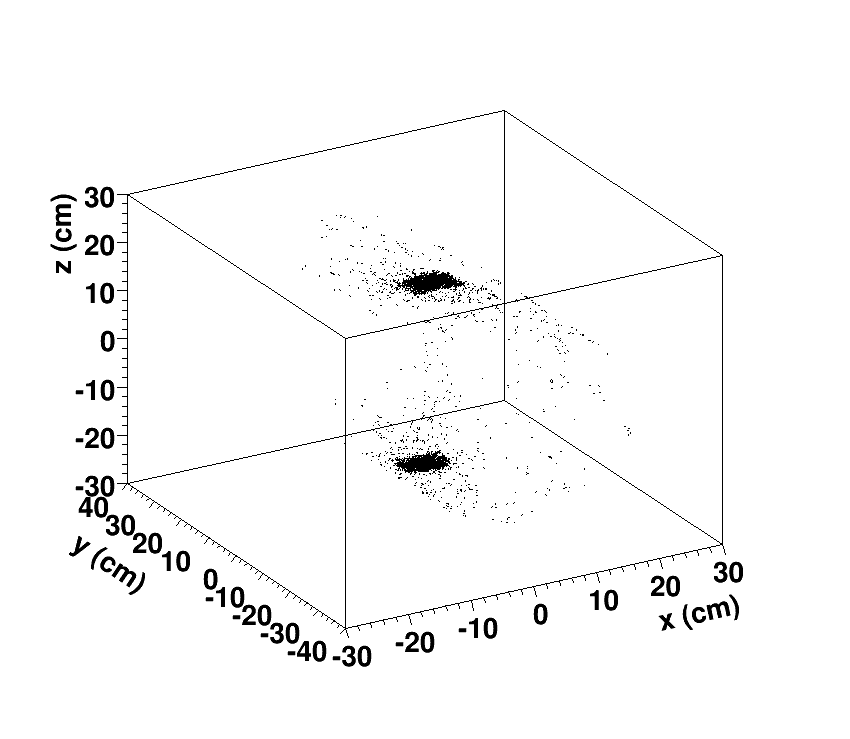 3D view
Front view
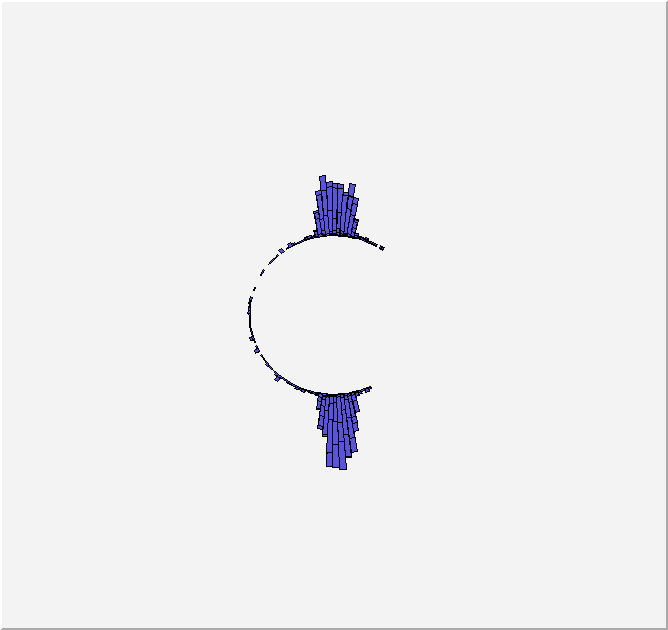 GASTONE Board Threshold not optimized
Erika De Lucia --  Symposium at Jagiellonian University,  June 04 2013 Krakow
33
Layer 3 validation  with Cosmic-ray muons
Selecting events using External Tracking provided by 3 Planar Triple-GEM
Unrolled Anode Foil ,  coordinate system
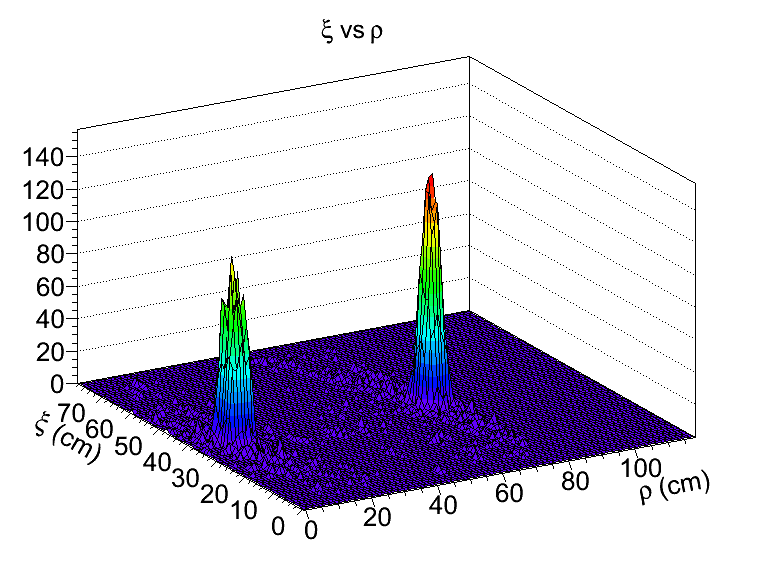 Erika De Lucia --  Symposium at Jagiellonian University,  June 04 2013 Krakow
34
KLOE-2 Inner Tracker assembled
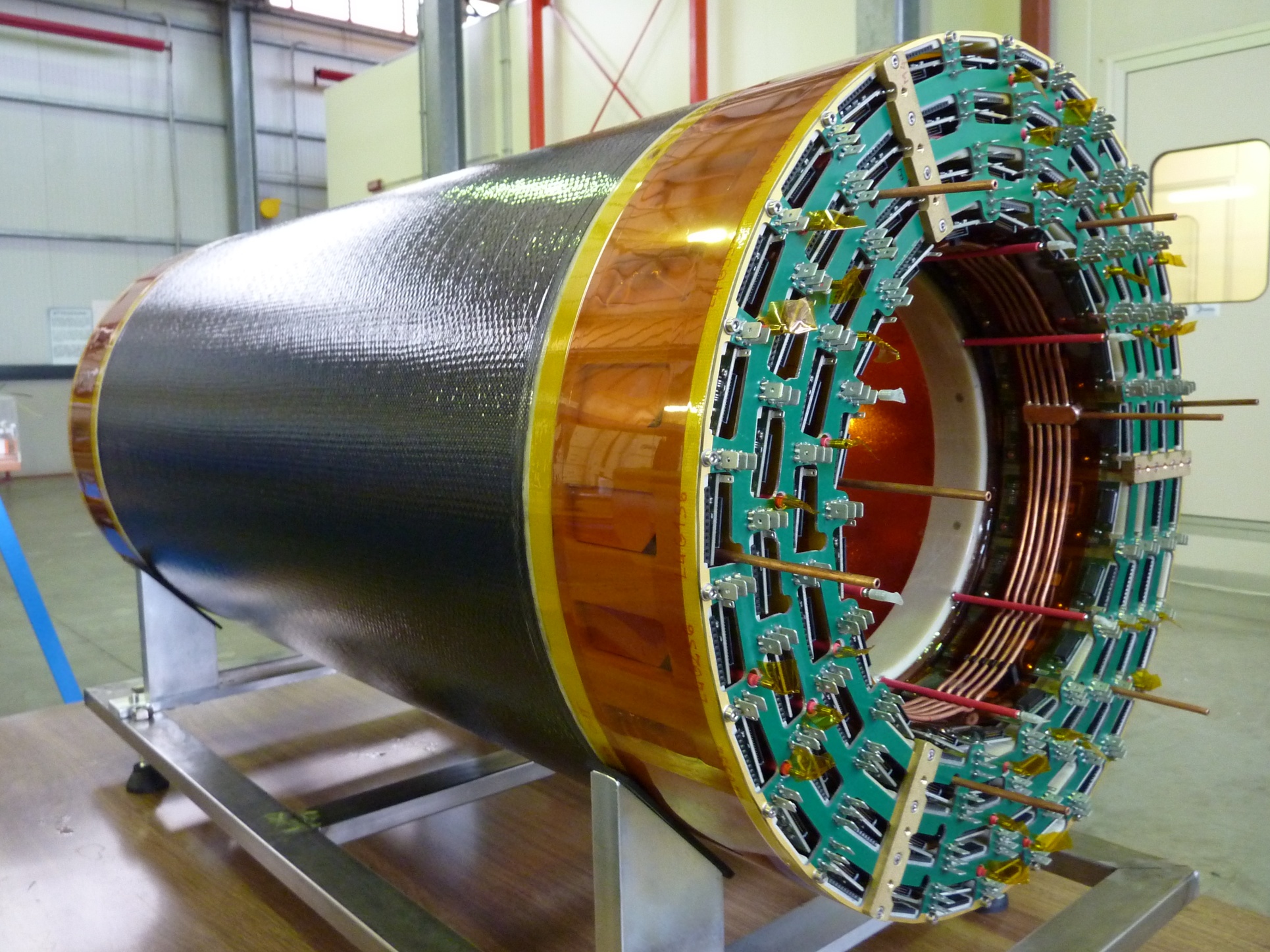 Erika De Lucia --  Symposium at Jagiellonian University,  June 04 2013 Krakow
35
Inner Tracker Integration on Beam Pipe
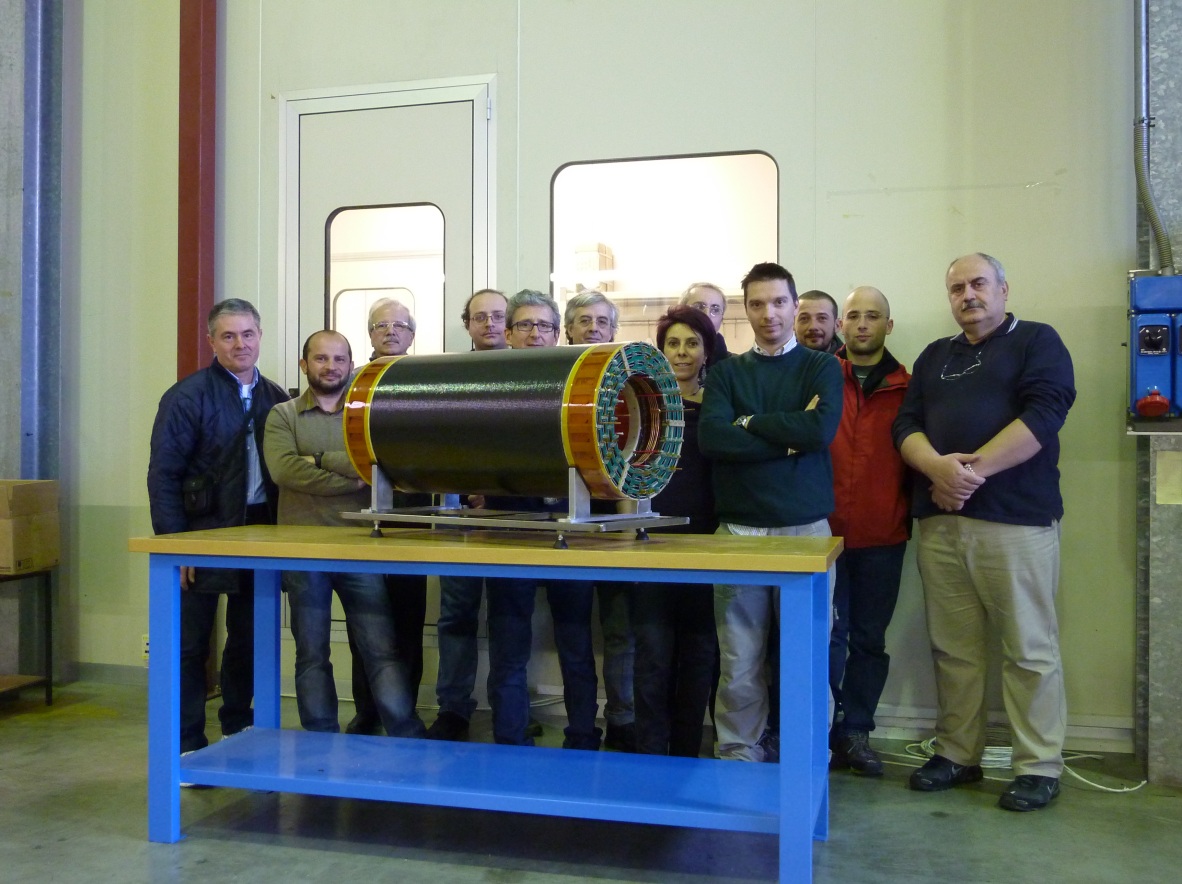 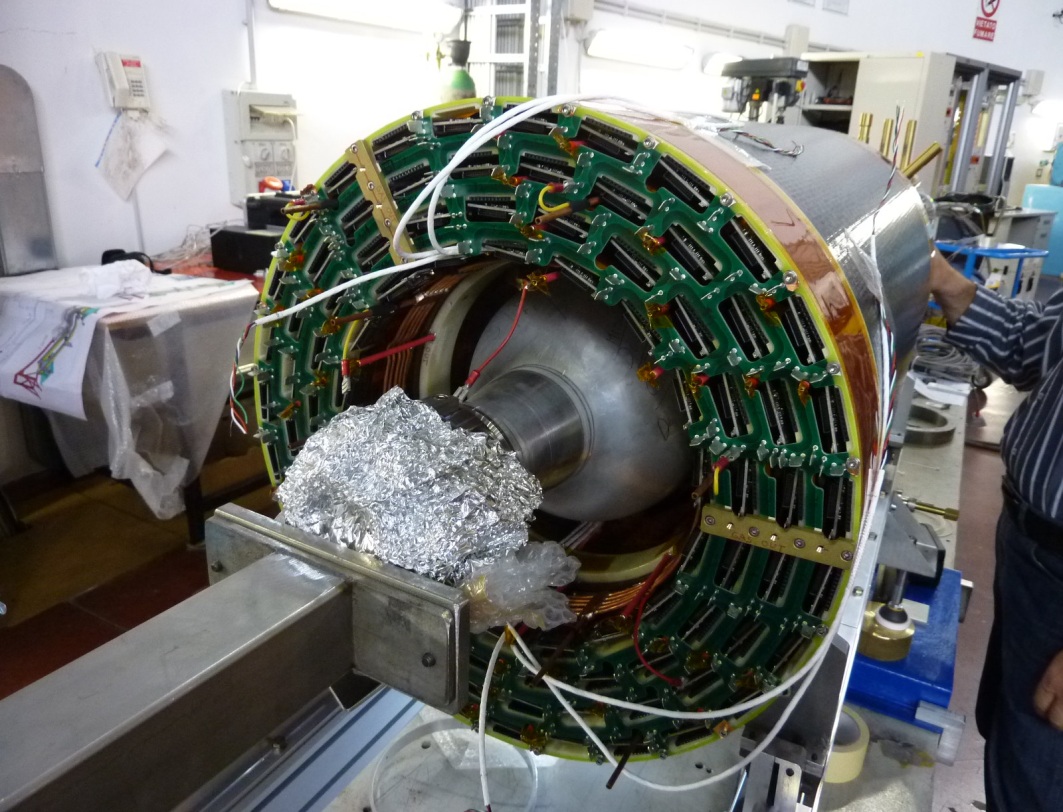 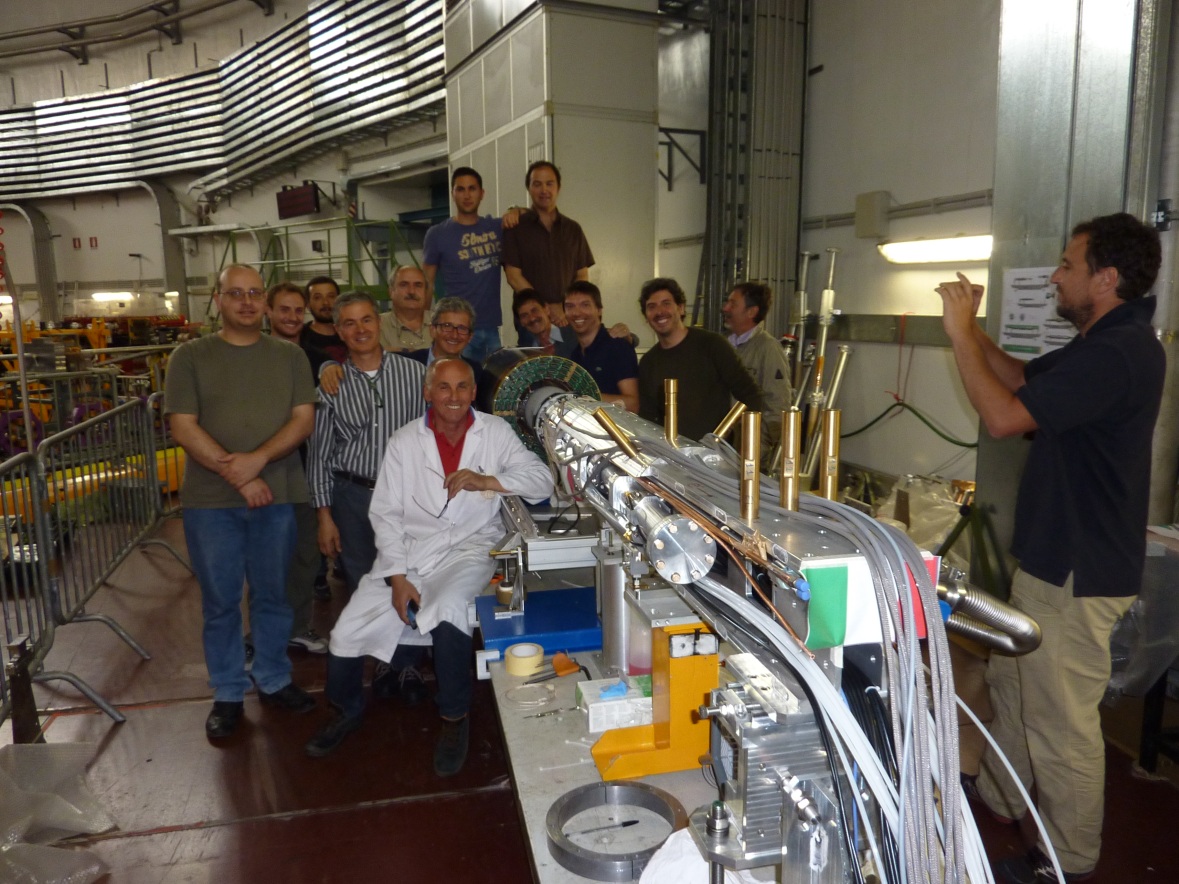 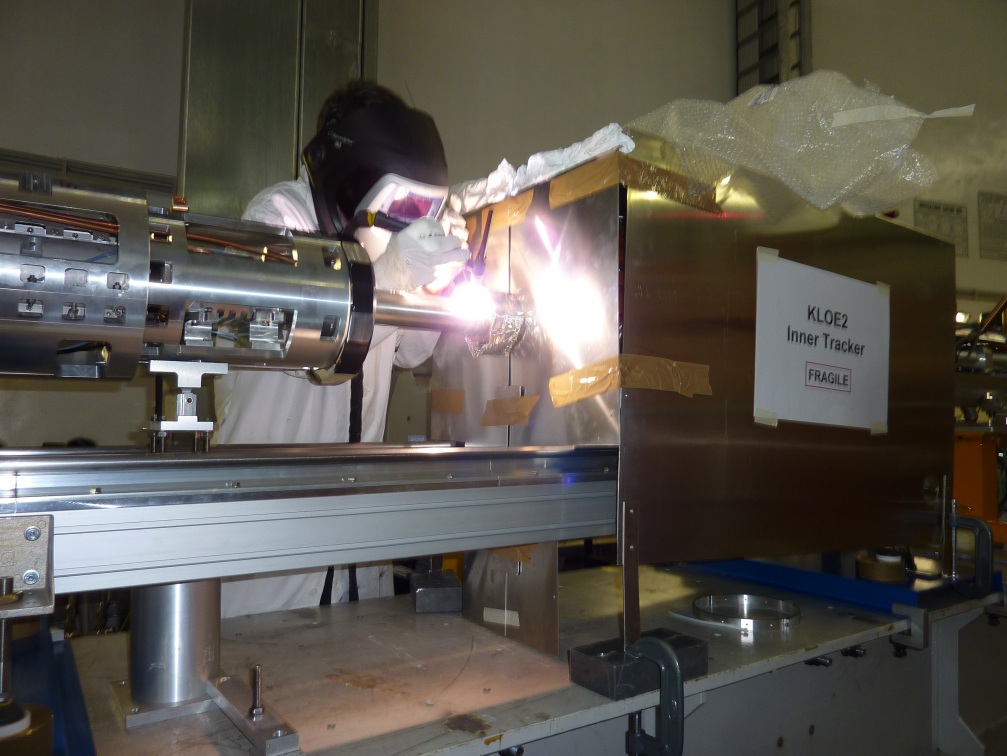 Erika De Lucia --  Symposium at Jagiellonian University,  June 04 2013 Krakow
36
Conclusions
The GEM-based  detector lightness and flexibility have been exploited to build  a low-mass (X0 ≈ 2%) , fully cylindrical and almost dead-zone-free Inner Tracker as an upgrade of the KLOE detector

After three years of R&D and more than one year of construction we have completed the 4 Cylindrical GEM layers of KLOE-2 Inner Tracker

The detectors have been extensively tested showing good operational stability and fulfilling the expected performance 

The final assembly of the KLOE-2 Inner Tracker, the first Cylindrical GEM ever built, has been completed on March, 14th. 

Detectors Integrated on DAFNE beam-pipe, cabling ongoing these days
Commissioning of the Inner Tracker will start soon after, together with DAFNE commissioning
Erika De Lucia --  Symposium at Jagiellonian University,  June 04 2013 Krakow
37
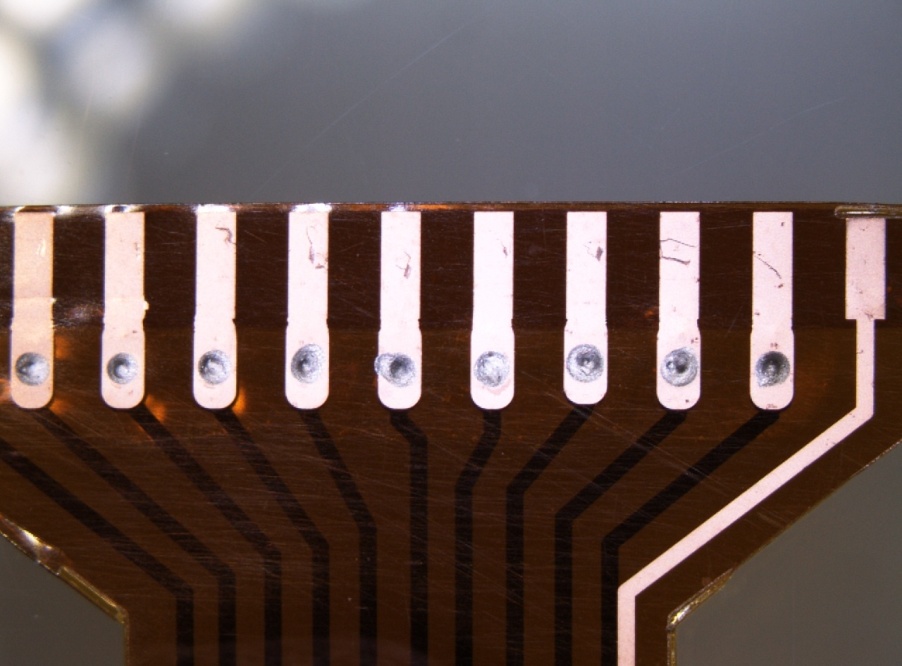 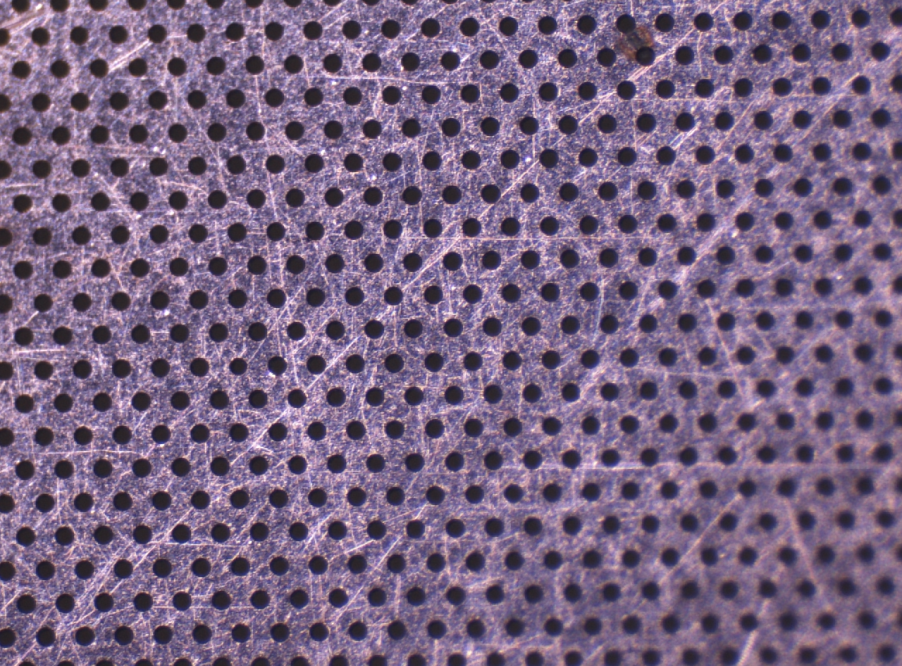 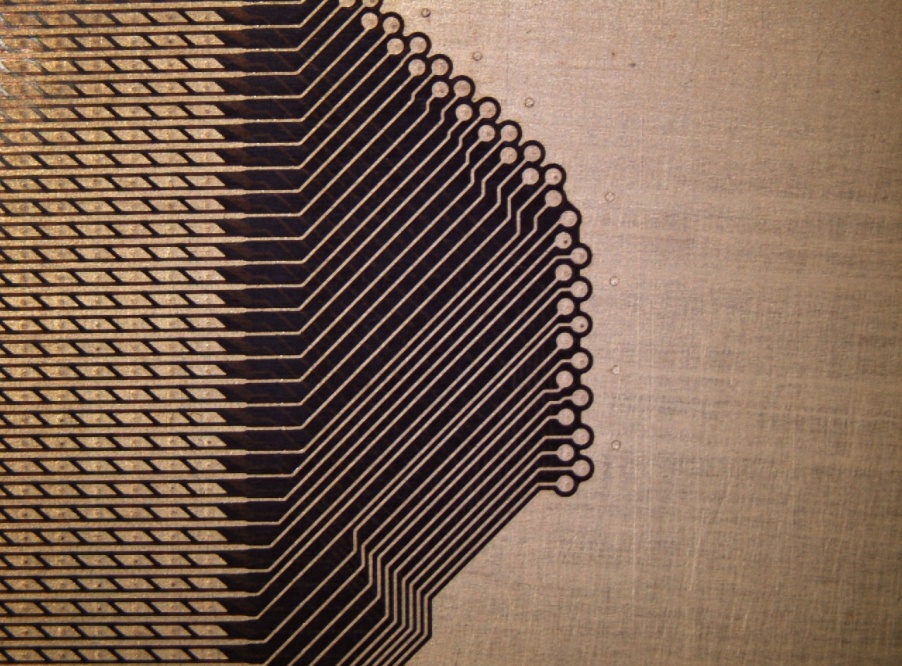 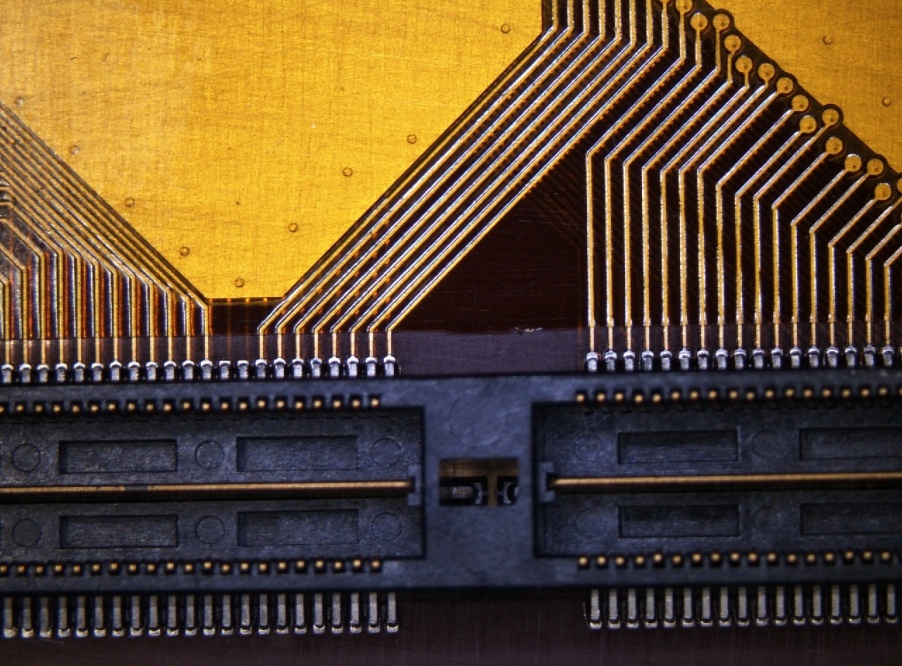 Thank you
Erika De Lucia --  Symposium at Jagiellonian University,  June 04 2013 Krakow
38
CGEM Material Budget
The KLOE-2 requirement of         X0 < 2%                            is fulfilled
39
Large-area GEM  foils for KLOE-2 IT
The wide request of Large Detectors by the GEM community, including KLOE-2 Inner Tracker, started  the development of a new GEM production procedure

 A Single-Mask etching technique has been developed by TE-MPE-EM CERN workshop, allowing GEM foils as large as 450x2000mm2  to be realized.
 Larger foils are obtained  with GEM foils spliced together
Starting material                                                            50 μm Kapton  foil with 5μm Copper clad
Photoresist coating, Single Mask laid down  and     exposed to UV light
Hole opened with top side metal etching are used as self-mask for the  kapton etching
Bottom side metal etching. Top side metal is preserved with Cathodic Protection technique
Back to kapton etching for 30 s to get cylindrical shaped hole
Erika De Lucia --  Symposium at Jagiellonian University,  June 04 2013 Krakow
40
[Speaker Notes: the metal holes etched on one side of the foil are used as self-mask for the polymer removal into
the holes down to the second copper layer; a successive etching tuned to remove half
of the metal reduces correspondingly the copper thickness, and, acting from both
sides, opens narrower holes on the second layer.]
Gas Electron Multiplier (GEM)
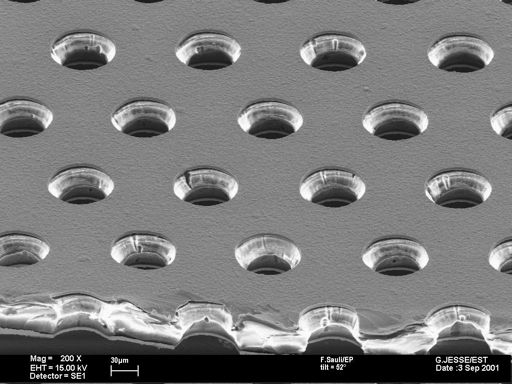 The GEM is a  50 μm thick copper- coated  kapton foil,  with high density of holes             (70 μm ,  140 μm pitch)  manufactured with standard photo-lithographic technology                              [F. Sauli, NIM A386 (1997) 531]
Starting material                                                            50 μm Kapton  foil with 5μm Copper clad
Photoresist coating, Double Mask laid down and exposed to UV light
Double side metal etching with a standard printed circuit  technology
Double side kapton etching with polymer solvent.    The hole has bi-conical shape
Erika De Lucia --  Symposium at Jagiellonian University,  June 04 2013 Krakow
41
[Speaker Notes: A copper-clad polyimide foil is
laminated on one side with a photosensitive coating (usually named photo resist) and
exposed to UV light through a mask with the desired holes’ pattern; the process is
repeated on the other side. After curing, the coating is chemically removed in the
exposed areas, and the underlying metal etched with a standard printed circuit
technology. The foil is then immersed in a polymer solvent to open the channels in the
regions not protected by the metal; due to the wet etching process, the holes in the
polymer tend to have a double-conical shape, with the minimum diameter in the
centre]
Gas Electron Multiplier (GEM)
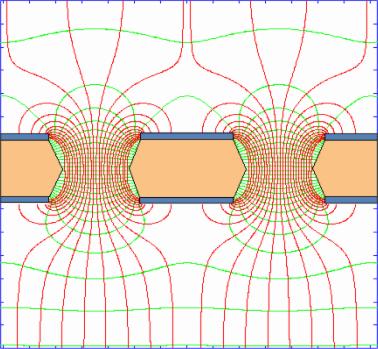 Conversion & Drift
By applying  a difference of potential  (400-500 V)  between the two copper sides, in presence of external  Drift and Collection fields, an electric field as high as ~100 kV/cm is produced into the holes, acting  as multiplication stages for ionization electrons released in the drift gas  gap 

Gains up to 1000 can be easily reached with a single GEM foil. Higher gains (and/or safer working conditions) are usually obtained by cascading two or three GEM foils  
G  e   Vgem
Collection
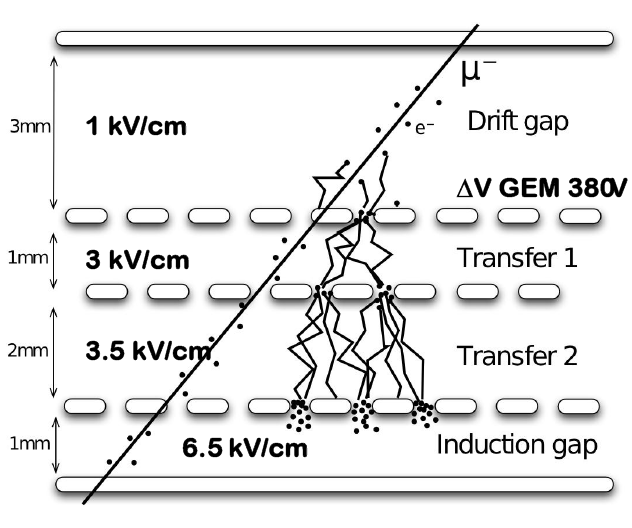 Erika De Lucia --  Symposium at Jagiellonian University,  June 04 2013 Krakow
42
IT  FEE:  Gastone  Board
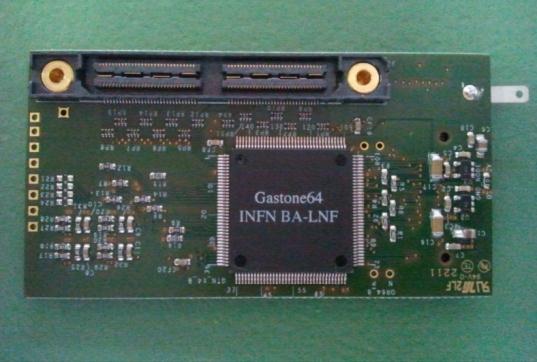 128-channel Custom 
GASTONE Board
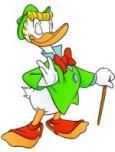 [NIMA 604 (2009)]
Mixed analog-digital circuit
Low input equivalent noise, low power consumption and high integrated chip
4 blocks:
 charge sensitive preamplifier
 shaper
 leading-edge discriminator
 monostable
Erika De Lucia --  Symposium at Jagiellonian University,  June 04 2013 Krakow
43
Off-detector electronics and DAQ
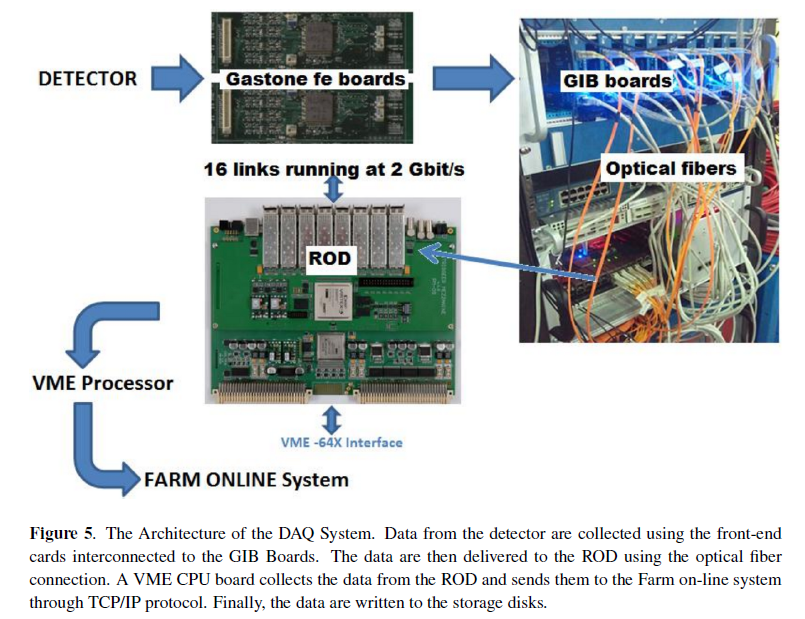 Data from the detector are collected using the front-end  Gastone boards interconnected to the GIB Boards.
The data are then delivered to the ROD using Optical fibers connection. A VME CPU board collects data from the ROD and sends them to the Farm on-line system through TCP/IP
Finally, the data are written to the storage disks.
[JINST 8 T04004 (2013)]
Erika De Lucia --  Symposium at Jagiellonian University,  June 04 2013 Krakow
44
Test  with  90Sr  Source (III)
S1-S12 HV Sectors
 Source Scan positioning 90Sr on each HV sector
Unrolled Anode Foil: V-view Strips
FEE Boards

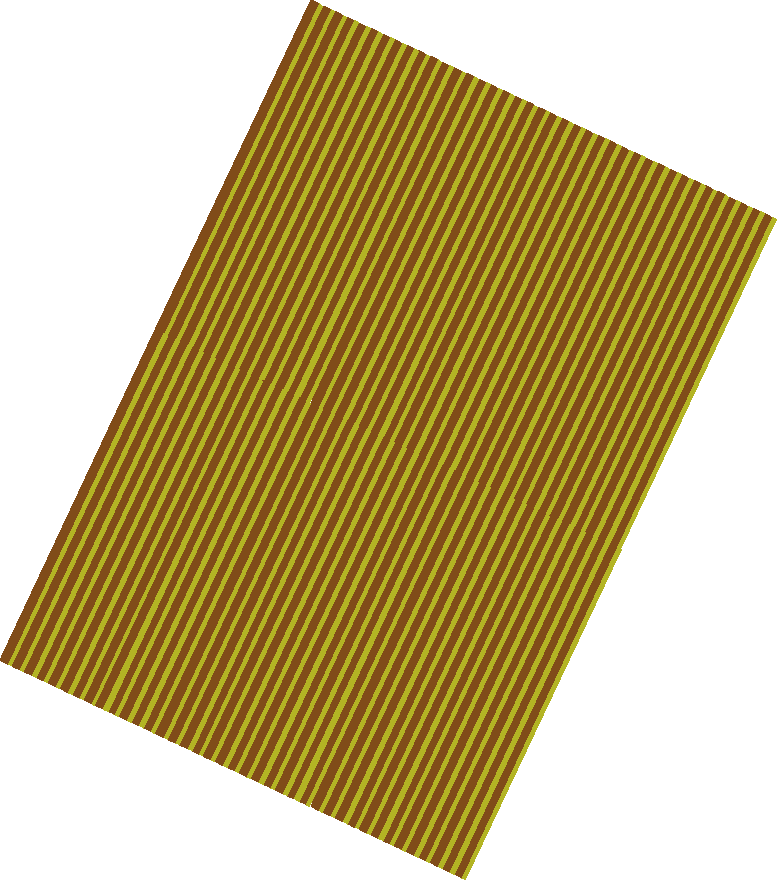 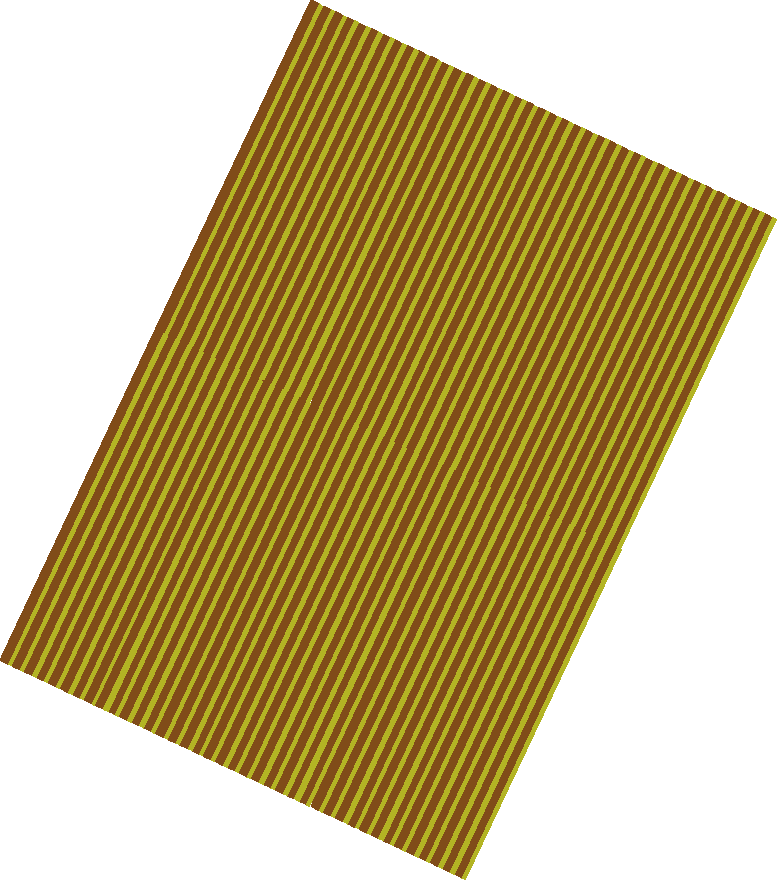 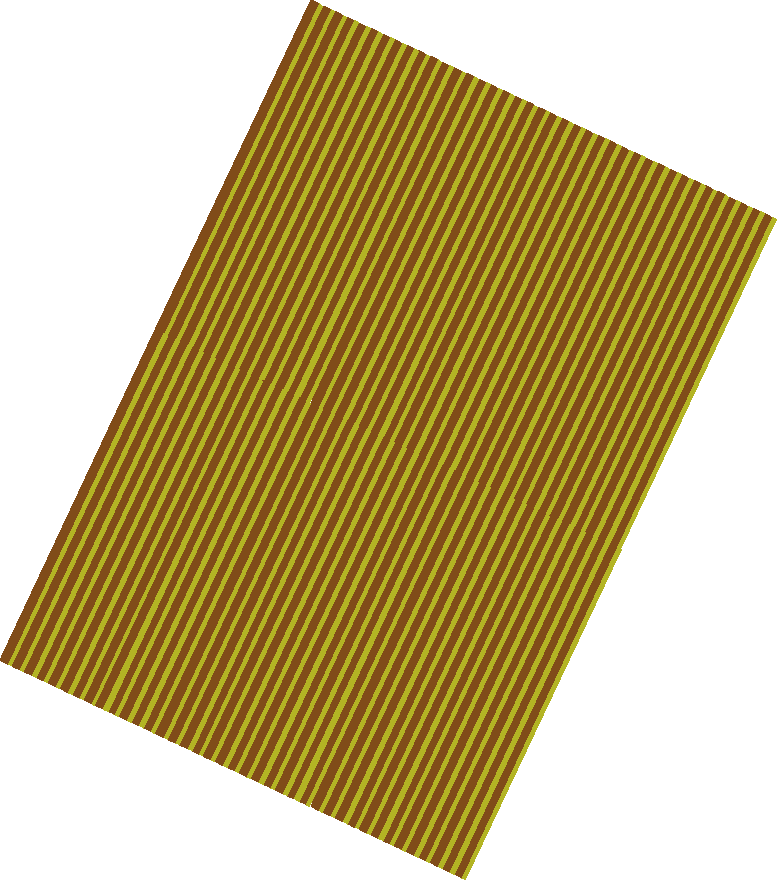 S1
S3
Source on S1
Source on S3
V-view Fired Strips
V-view Fired Strips
V-view Strips not illuminated with 90Sr
S1
S2
S3
S4
S5
S6
S7
S8
S9
S10
S11
S12

Erika De Lucia --  Symposium at Jagiellonian University,  June 04 2013 Krakow
45
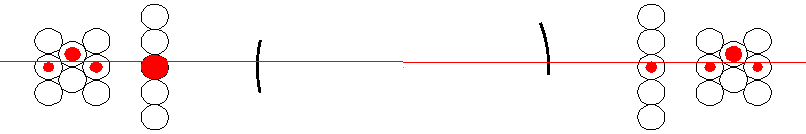 (1) CGEM prototype: test-beam
Proto0.1: Ø=300mm,L=350mm;  1538 axial strips, 650 µm pitch
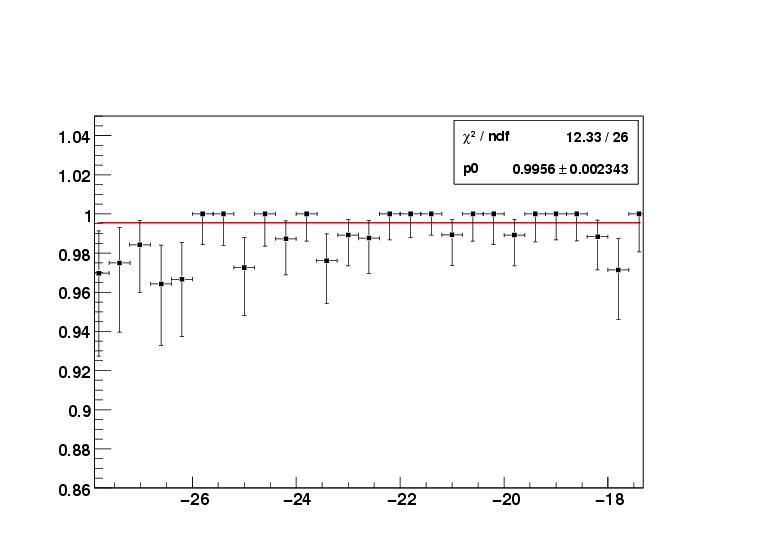 MDTs
MDTs
Efficiency ε = 99.6%
10 GeV pion beam
CERN-PS  T9 area
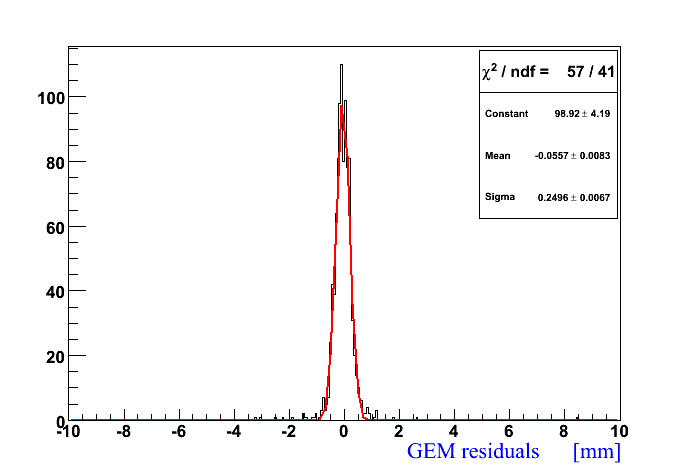 Gas: Ar/CO2 = 70/30
Fields: 1.5/2.5/2.5 /4 kV/cm
 VGEM: 390-380-370 =1140V, gain~2·104

FEE: 16-channels GASTONE [NIMA 604 (2009)]
Trigger:  2x8-MDT stations  -- External Tracking
[NSS  Conf. Rec.(2009)]
Spatial Resolution 
(GEM) =(250µm)2 – (140µm)2  200µm
Erika De Lucia --  Symposium at Jagiellonian University,  June 04 2013 Krakow
46
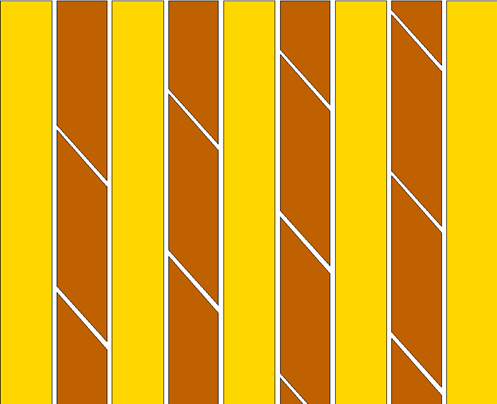 X pitch 650 µm
40°
V pitch 650 µm
1000 µm
(2) XV readout  and magnetic field
X strip
X strip
X strip
V pad
V pad
A 10x10 cm2 Planar GEM w/650 µm pitch XV strips  has been realized and tested in magnetic field.
The readout is a kapton/copper multilayer                                                                  flexible circuit:
 X-view  will provide r-φ coordinate in CGEM
 V-view: pads connected by internal vias  and                                                               
                 with ~40°stereo angle
 XV crossing will provide z coordinate in CGEM 
  readout w/GASTONE FEE prototype
vias
vias
vias
common V backplane
ground
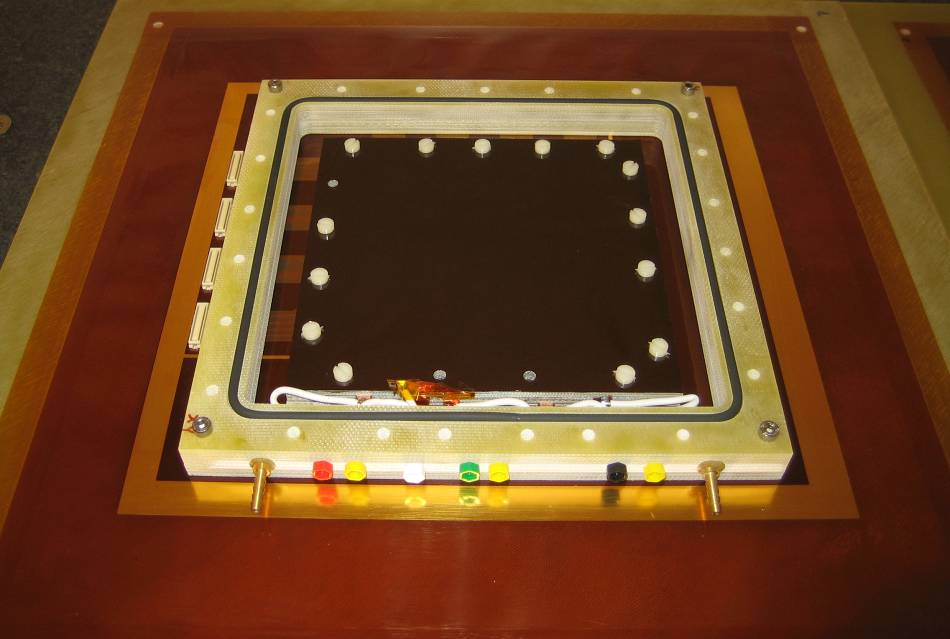 Erika De Lucia --  Symposium at Jagiellonian University,  June 04 2013 Krakow
47
(2) XV readout  and magnetic field
The effect of the magnetic field is twofold: a displacement  (dx) and a spread of the charge over the readout plane (effect visible only on the “bending plane”)
Garfield Simulation
Ar/CO2=70/30  and  B=0.5 T
average Lorentz angle αL = 8°- 9°
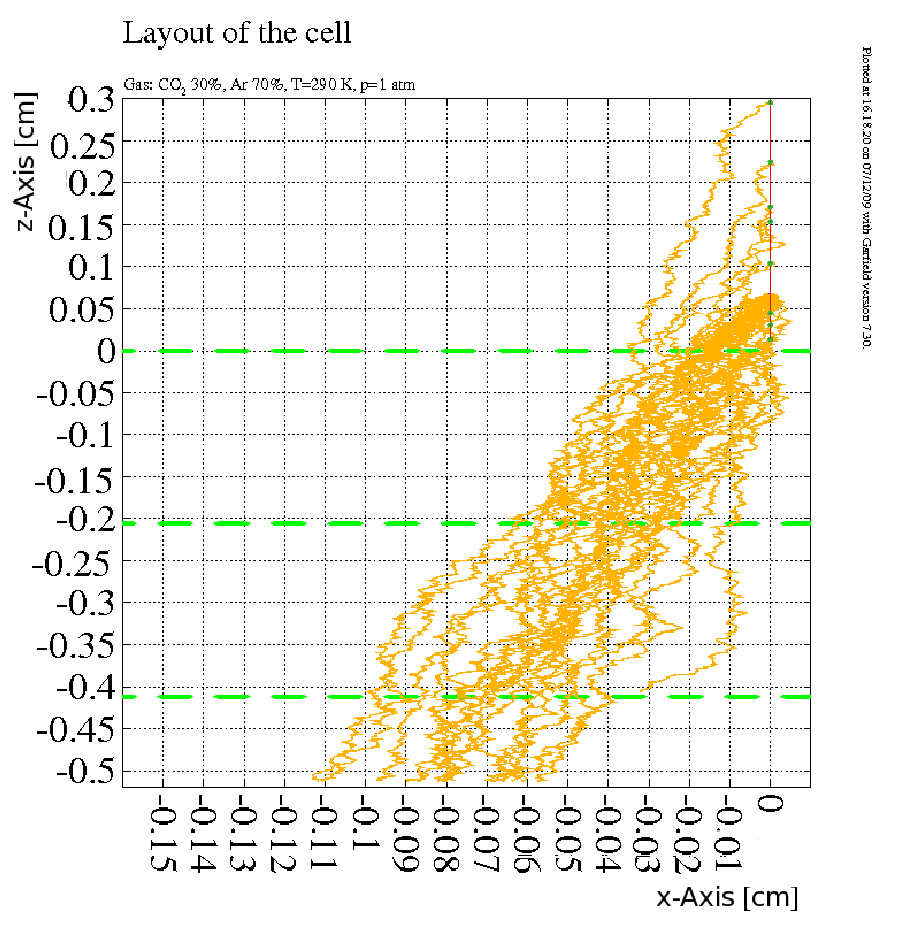 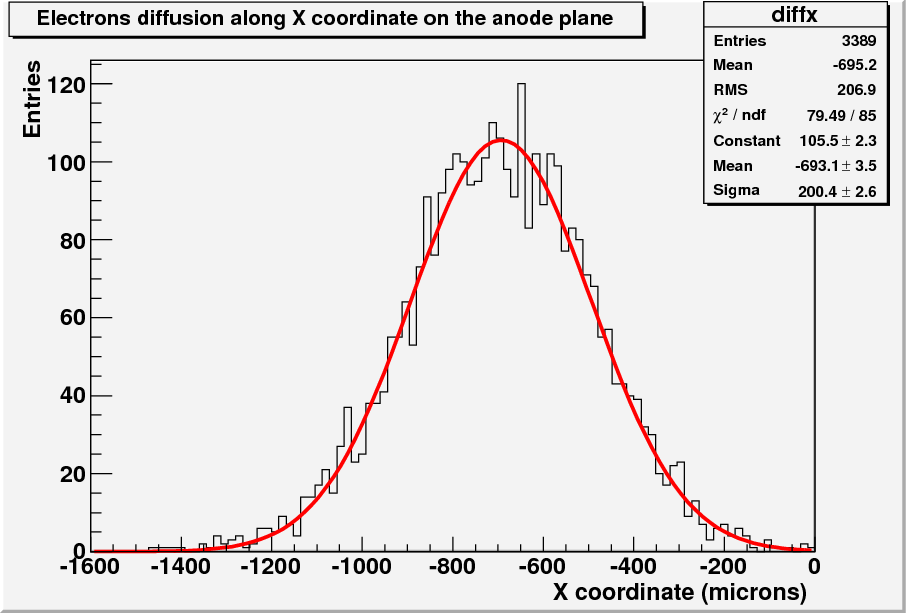 dx = 700 mm
sdx  = 200 mm
Erika De Lucia --  Symposium at Jagiellonian University,  June 04 2013 Krakow
48
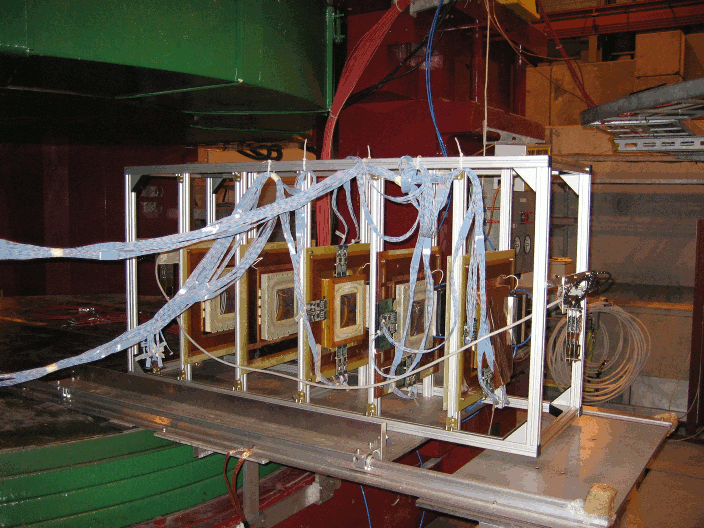 Y
X
BEAM
(2) XV readout : test beam
H4 beam-line at CERN-SPS: 150 GeV pions
 Goliath Magnet: dipole field up to 1.5T in a ~3x3x1m3
 Semi-permanent setup for RD51 users
Gas: Ar/CO2 = 70/30
Fields: 1.5 - 3.0 - 3.0 - 5.0 kV/cm
VGEM: 390-380-370 =1140V, gain~2·104

FEE: GEMs partially equipped with 22 GASTONE boards
Trigger:  6 scintillators with SiPM      (3 upstream, 3 downstream)
External Trackers: 4 planar GEMs w/650 µm pitch XY strips
X-Y GEMs
X-V GEM
Erika De Lucia --  Symposium at Jagiellonian University,  June 04 2013 Krakow
49
(2) B-induced  displacement
In our configuration the magnetic field effect is mainly  present on the X-view
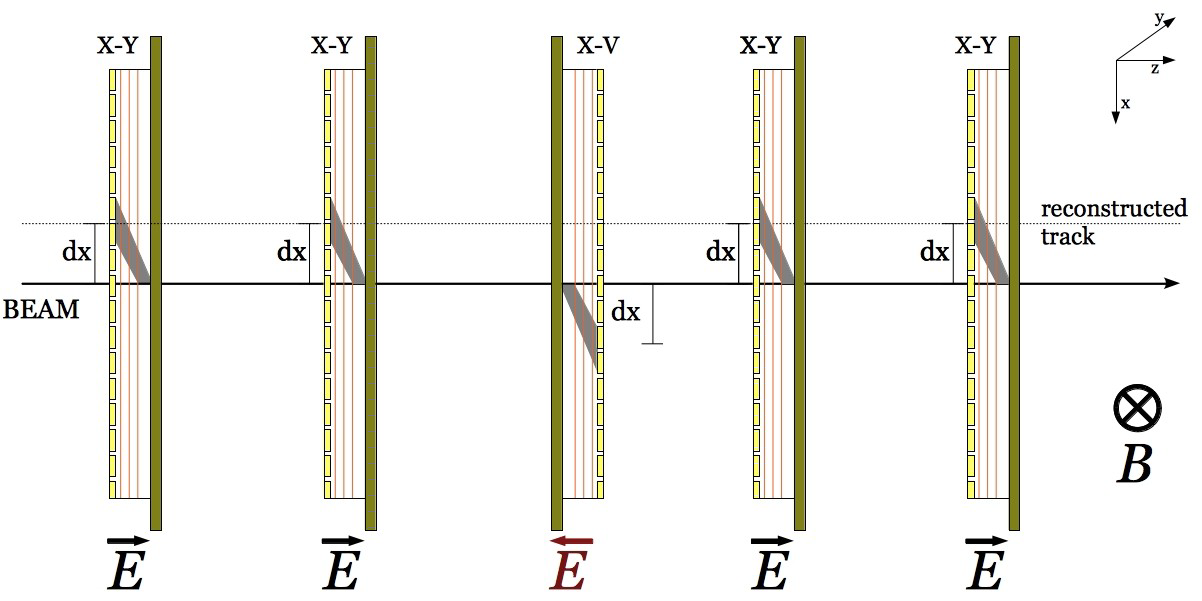 Align the setup with B = 0
Turn on B field
Track reconstruction using the 4 X-Y GEMs (likewise oriented) 
Measure the displacement on the X-V GEM (reversed wrt the other GEMs)
            D = 2  dx     tan(θL) = D ∕ 2r    ( r = effective detector thickness)
Erika De Lucia --  Symposium at Jagiellonian University,  June 04 2013 Krakow
50
(2) B-induced displacement
Distribution of dx = D (measured displacement)/2  as a function of  B field      The black open squares  are from GARFIELD simulation
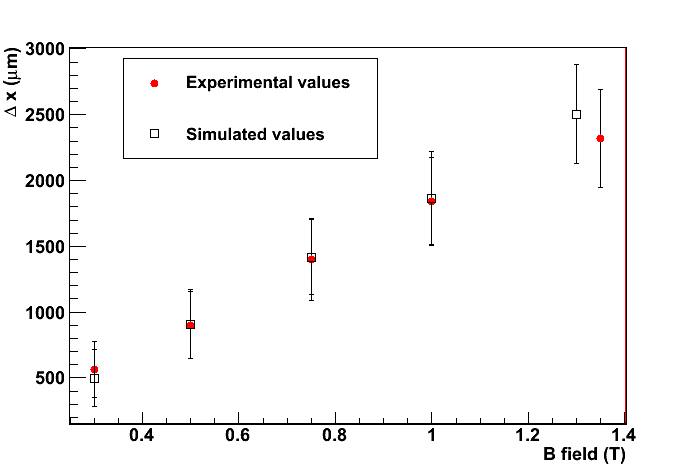 Erika De Lucia --  Symposium at Jagiellonian University,  June 04 2013 Krakow
51
(2) Spatial resolution: X-view
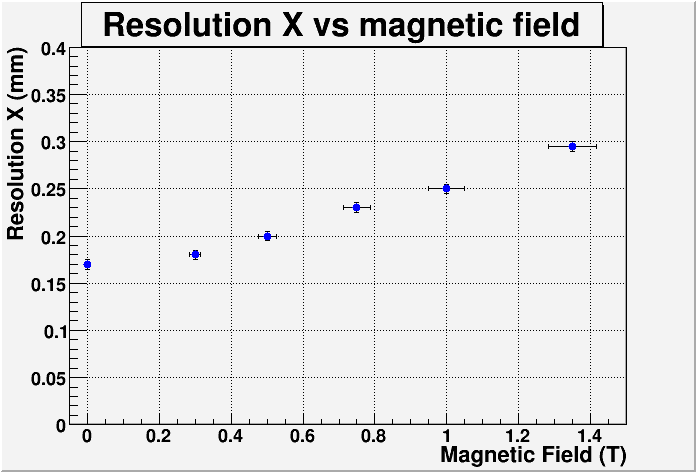 KLOE  B - field
CGEM r-φ resolution
Erika De Lucia --  Symposium at Jagiellonian University,  June 04 2013 Krakow
52
(2) Spatial resolution : Y coordinate
The Y coordinated is measured from the crossing of X and V views
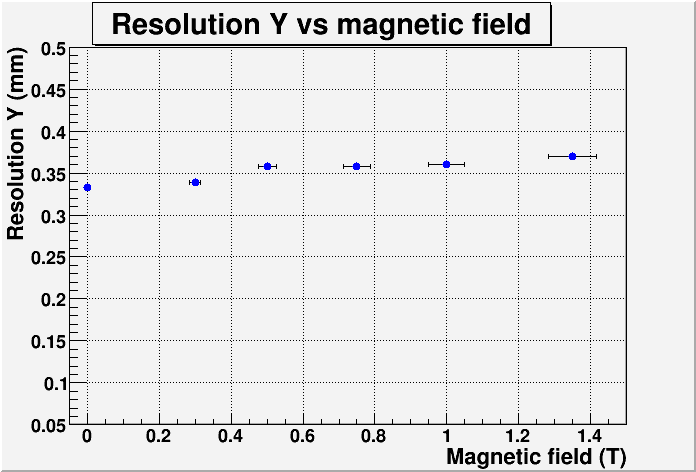 KLOE  B - field
CGEM  z resolution
Erika De Lucia --  Symposium at Jagiellonian University,  June 04 2013 Krakow
53
[Speaker Notes: No visible displacement in Y  within 40 microns]
(3) Large area XV chamber
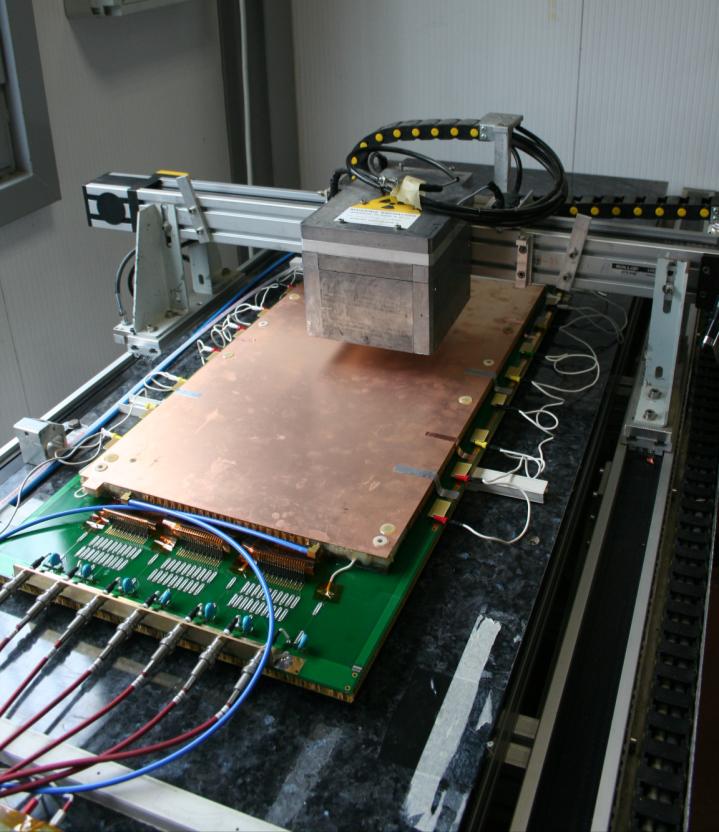 The Large area planar prototype 300x700 mm using new singl-mask technique was tested at CERN-PS T9, equipped with the final X-V readout strips-pads
Gas: Ar/CO2 = 70/30
Fields: 1.5 - 3.0 - 3.0 - 5.0 kV/cm
VGEM: 390-380-370 =1140V, gain~2·104
Final DAQ and electronics chain test
External tracking: 4 planar GEMs, 650 μm  pitch XY strips
Trigger: 4 scintillators (2 upstream, 2 downstream)
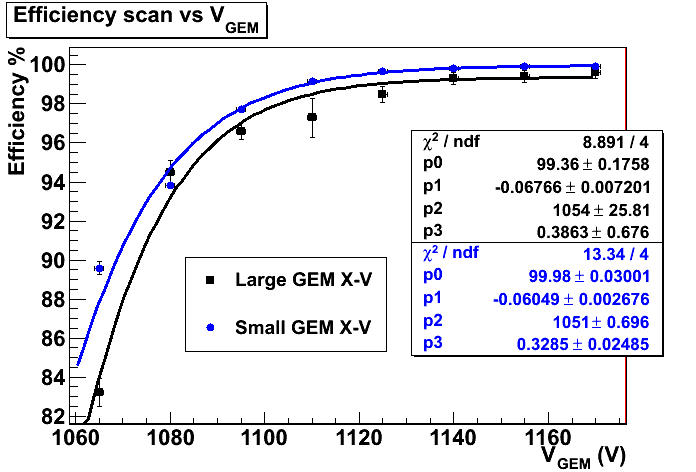 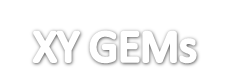 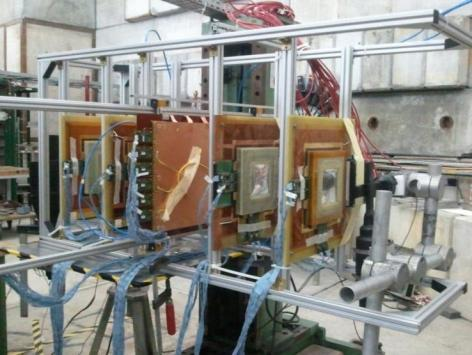 Y
X
Erika De Lucia --  Symposium at Jagiellonian University,  June 04 2013 Krakow
54
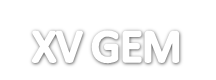